Forecasting 
and 
Time Series
Thomas Schwarz, SJ
Time Series
Study of statistical data that depends on the time
Examples: 
births in the US on a given day
names given to children in a certain year
exchange rates 
…
Introduction to Time Series
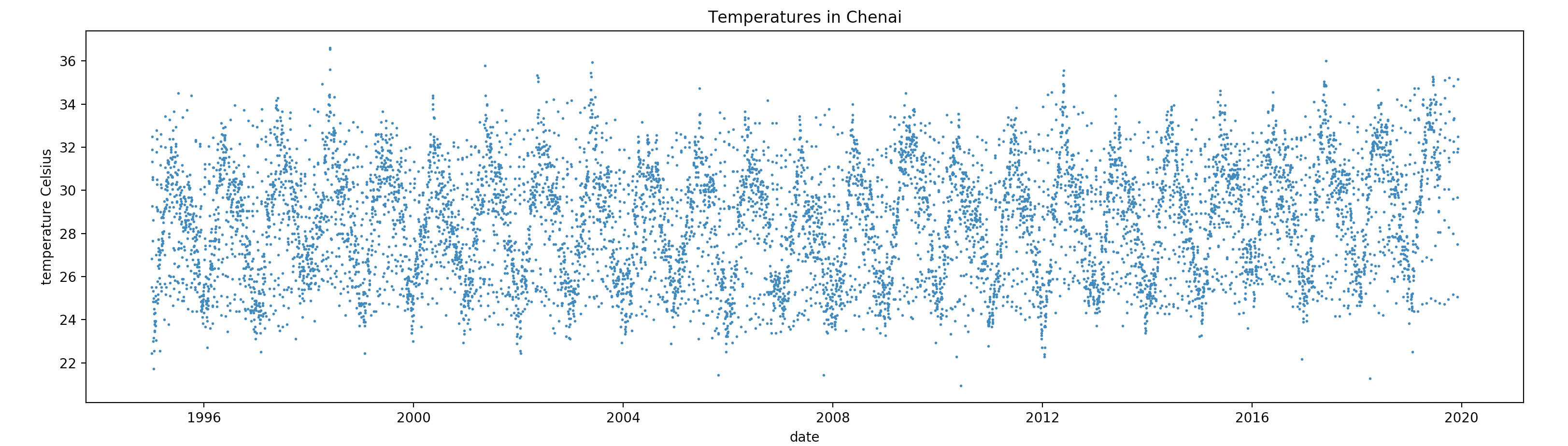 Introduction to Time Series
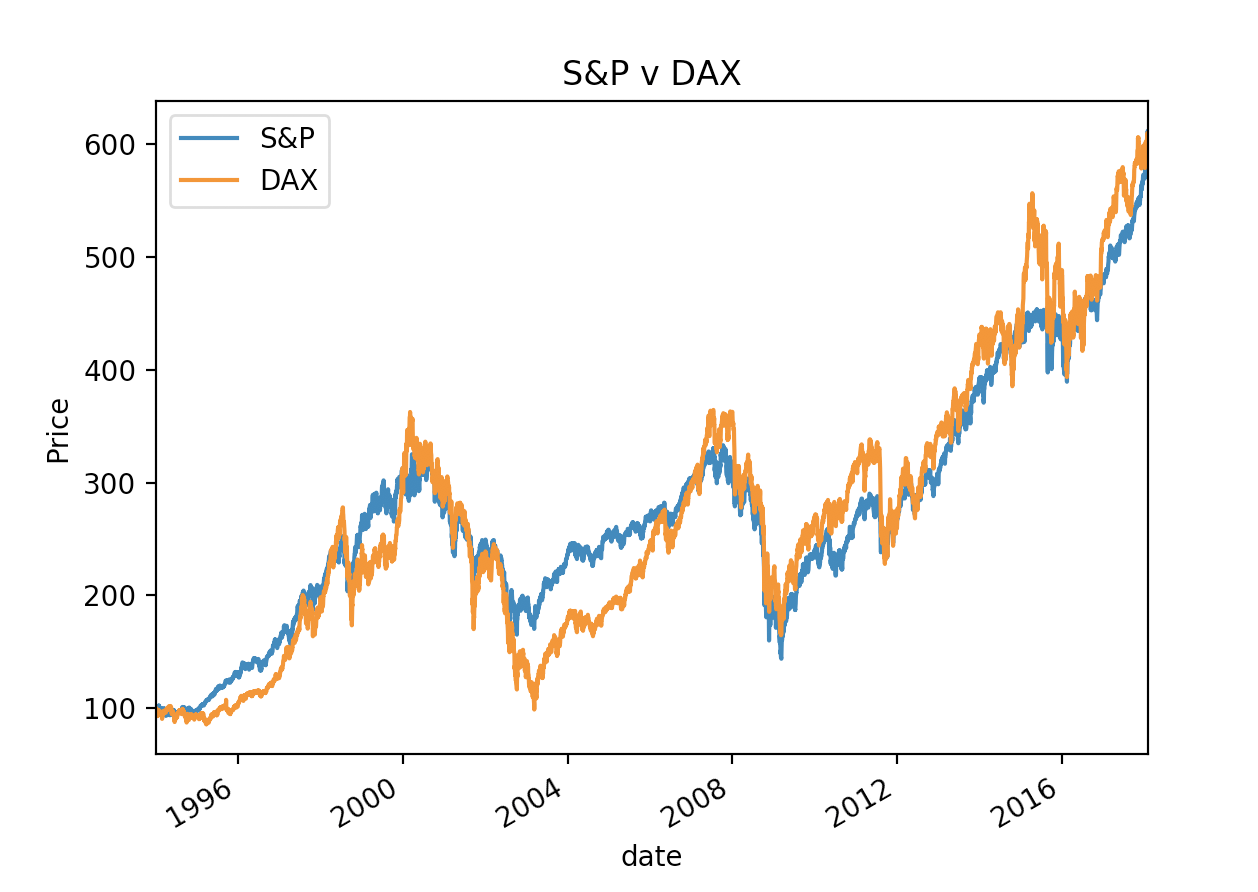 Time Series Data is highly correlated with itself
Normal statistical descriptions such as mean are not very useful
Temperature, stock market, gas prices have long-term trends
Temperature and gas prices have seasonal trends
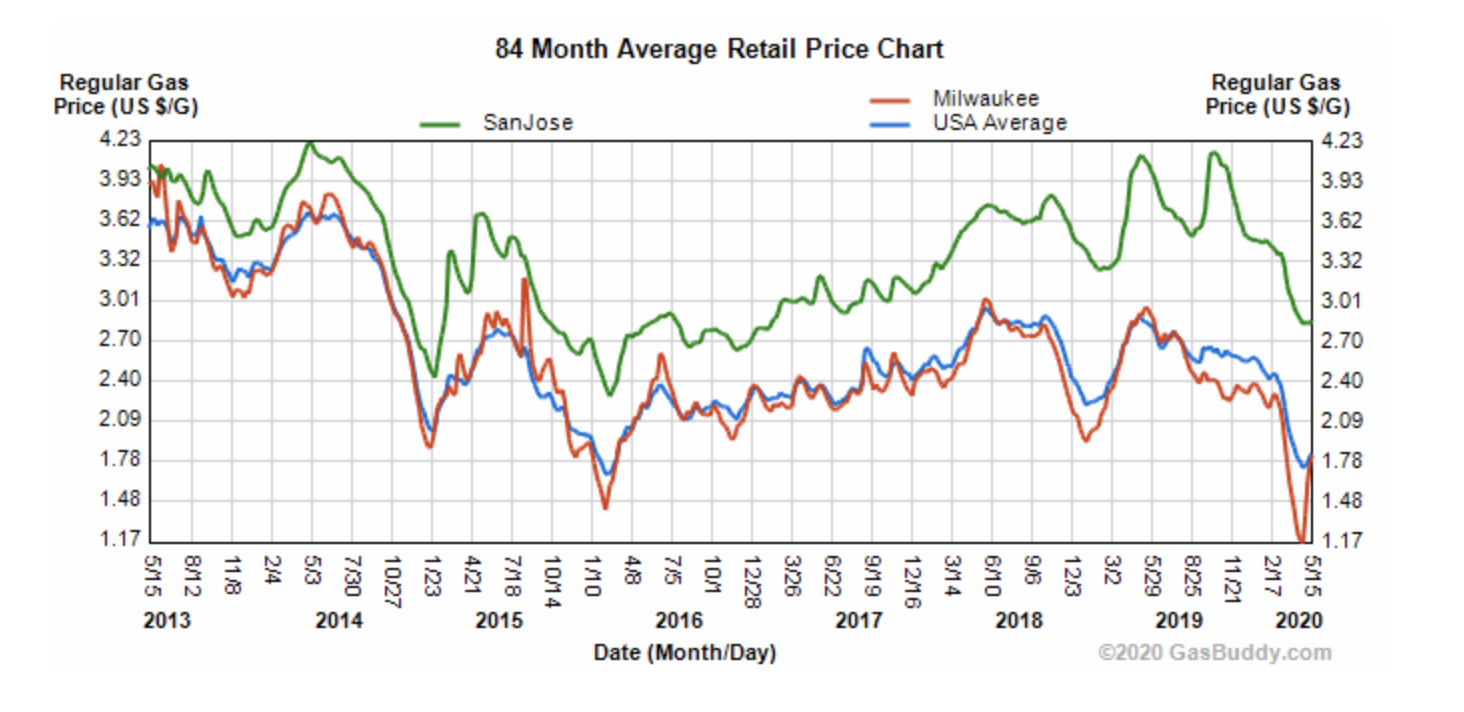 Introduction to Time Series
Dealing with time data:
Generate time plot to see what is happening
Usually import from csv and transform data
Determine optically trends, cycles, outliers, undefined or obviously wrong values
Determine whether there is a need for transformation 
e.g. our stock exchange data is normalized to make DOW and DAX comparable
Introduction to Time Series
Typical transformations:
Linear normalizations 
Logarithmic, exponential
E.g. variance grows with mean —> Logarithmic transform
Make a multiplicative dependence additive
timevalue = trend * seasonal * random —> Logarithmic: timevalue = trend+seasonal+random
Introduction to Time Series
Filtering: Transform time series  into other time series 
Smoothing out local variations
E.g. Linear smoothing with weights 

Eg. Moving average:
Introduction to Time Series
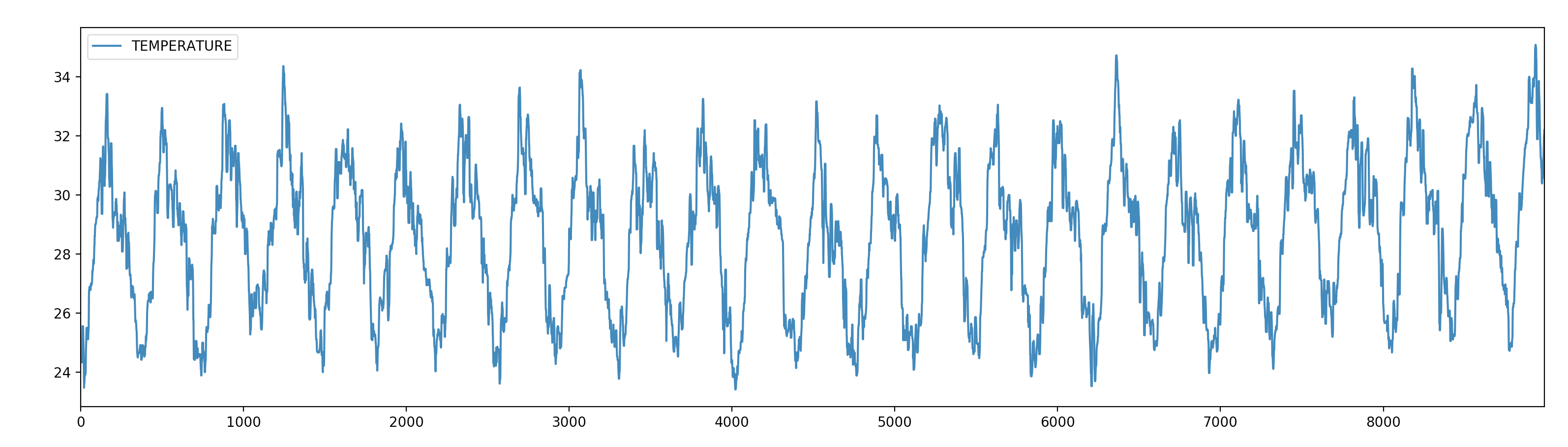 Median Smoothing with a Window of 10 of the Chenai Temperature Data
Introduction to Time Series
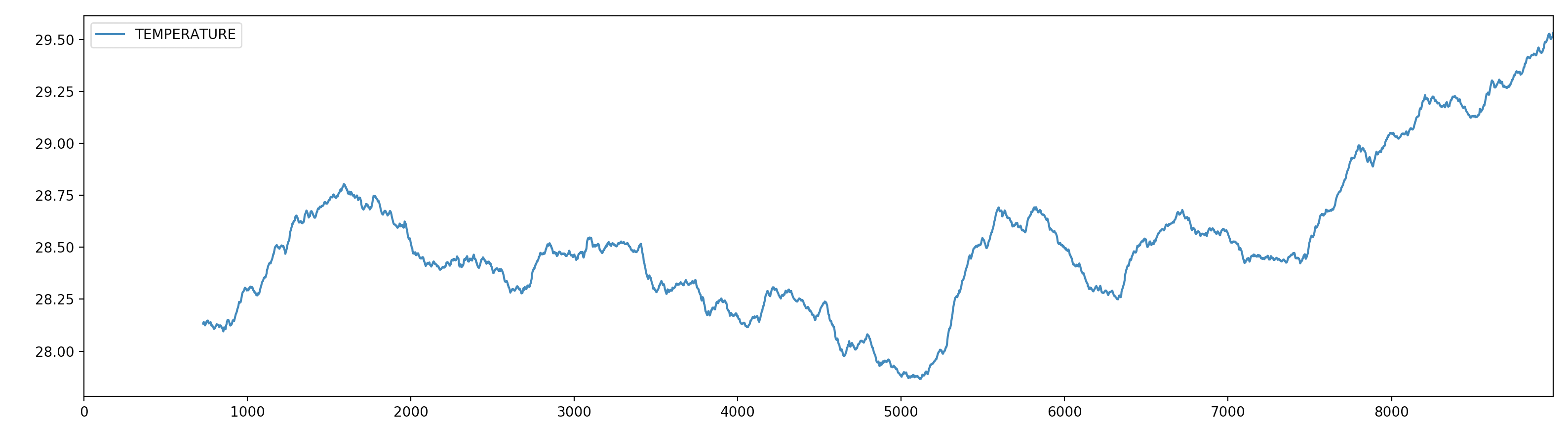 Smoothing over 2 years with mean
Introduction to Time Series
Seasonal variations:
Three main models
Where
 time-series value
 long-time trend
 seasonal component
 random noise
Auto-Correlation
Covariance:  
Two random variables  with means  
Covariance 
If  and  are independent: 

If : 
High values for  go with high values for 
If : 
High values for  go with low values for
Auto-Correlation
Covariance depends on the units in which  and  are given
Therefore, we look at the correlation coefficient
If  and  have standard deviations  and  respectively:
Introduction to Time Series
Auto-correlation:  Compare the correlation of a time series with itself moved by  positions
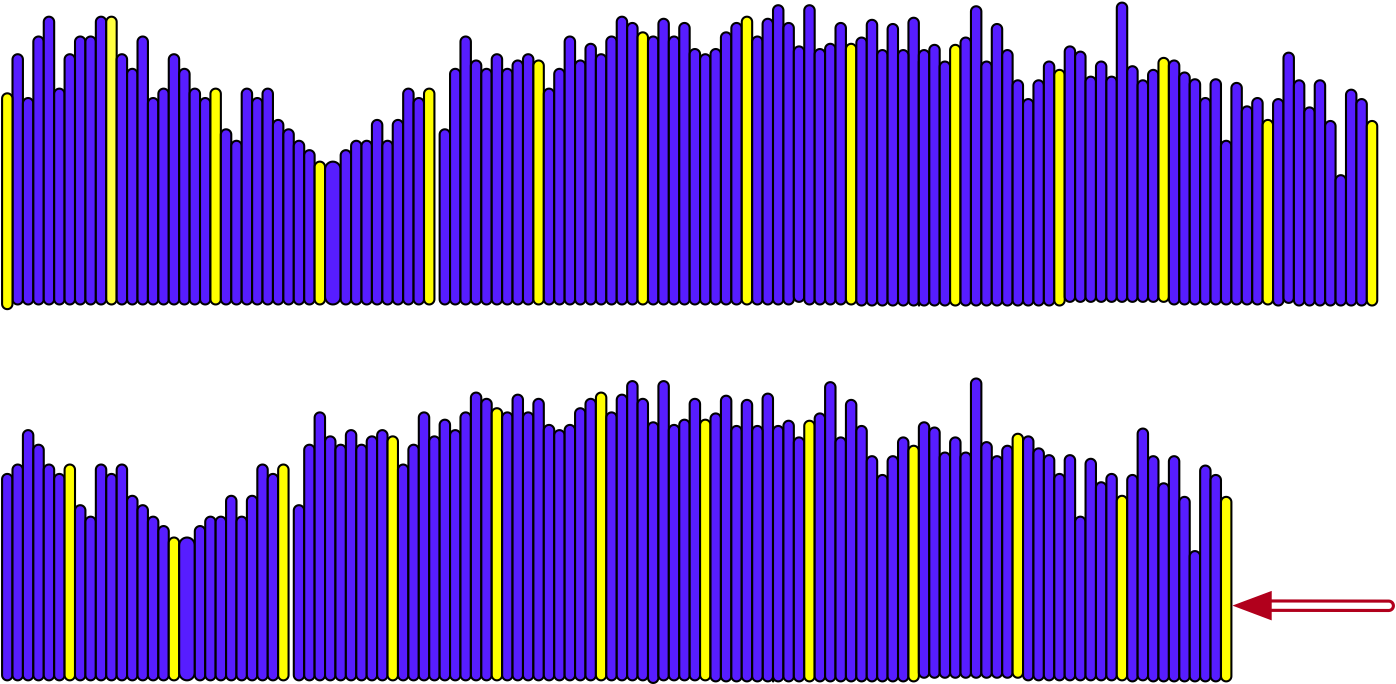 Introduction to Time Series
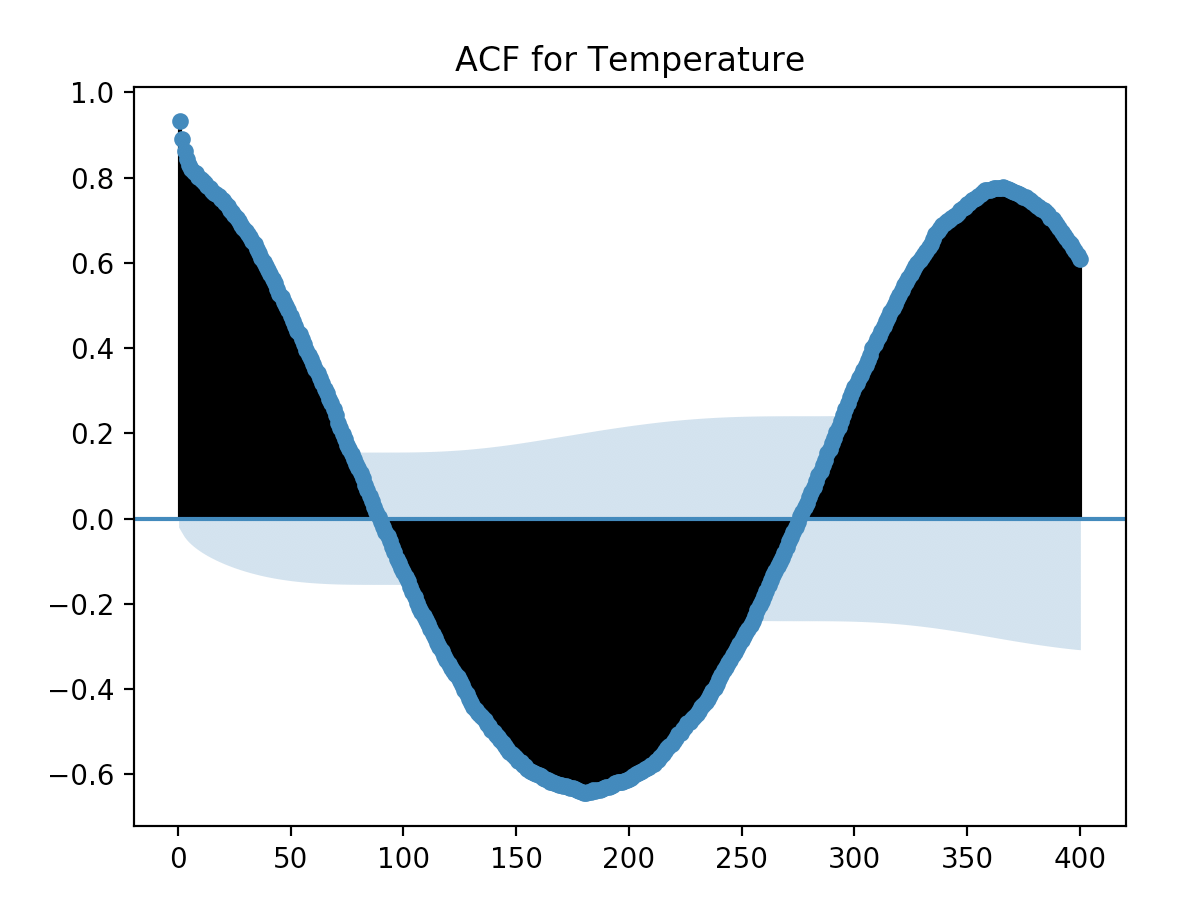 Autocorrelation for Chenai temperatures
High auto-correlation for the next day and for a year afterwards
The light blue denotes significance
Introduction to Time Series
Goal: 
Prediction of future value
Testing:
Use latest data and predict based on previous data
Time Series in Pandas
Overview
Time series can be
 fixed frequency
 data points occur at regular intervals
 irregular
no fixed unit of time / offset between data points
Time Series in Pandas
Overview
Time is given in 
Timestamps
Fixed periods (January 2007)
Intervals of time such as periods
Experiment or elapsed time
Each timestamp measures the difference relative to a particular start time
For this: use timedelta indices in Pandas
Times in Python
Python time in datetime


Can take hours, minutes, seconds, microseconds as well
Also timezone information
Can be combined with timedelta in order to calculate with dates
from datetime import datetime
my_date(year=2020, month = 2, day = 14)
Times in Python
datetime has a μsec resolution
timedelta for the difference between two datetime objects
>>> from datetime import datetime
>>> now = datetime.now()
>>> now
datetime.datetime(2021, 8, 23, 20, 30, 8, 285238)
>>> now.year
2021
>>> now.month
8
>>> now.day
23
>>> delta = now - datetime(1955,12,15)
>>> delta
datetime.timedelta(days=23993, seconds=73808, microseconds=285238)
Times in Python
We can calculate with datetime and timedelta objects
>>> from datetime import datetime, timedelta
>>> timedelta(14)
datetime.timedelta(days=14)
>>> now = datetime.now()
>>> now + 2*timedelta(7)
datetime.datetime(2021, 9, 6, 20, 32, 57, 444108)
Times in Python
We can convert between string and datetime (or date or time)
strftime takes a format argument
>>> from datetime import date, time, datetime, timedelta
>>> stamp = datetime(1776, 7, 4)
>>> str(stamp)
'1776-07-04 00:00:00'
>>> stamp.strftime('%d-%m-%Y')
'04-07-1776'
Times in Python
Format codes:
Can also be used to convert from string to date
Times in Python
>>> datetime.strptime('7/4/1776', '%m/%d/%Y')
datetime.datetime(1776, 7, 4, 0, 0)
Times in Pandas
Pandas makes this easier
It comes with dateutil.parser
Which can guess most formats
>>> from dateutil.parser import parse
>>> parse('2020-06-30')
datetime.datetime(2020, 6, 30, 0, 0)
>>> parse('July 4, 2020')
datetime.datetime(2020, 7, 4, 0, 0)
>>> parse('4th of July, 2020')
datetime.datetime(2020, 7, 4, 0, 0)
>>> parse(1/2/2021, dayfirst=True)
Times in Pandas
For the non-US world, need to use dayfirst=True
>>> parse('1/2/2021', dayfirst=True)
datetime.datetime(2021, 2, 1, 0, 0)
Times in Pandas
A better solution than Python's for us is numpy's datetime
Called datetime64 
Example:

For instance, we can create equidistant arrays of timestamps
Notice the array notation " [Y] "
np.array(['2020-01-01', '2020-01-02'], dtype='datetime64')
np.arange('2000', '2020', dtype = 'datetime64[Y]')
Times in Pandas
In Pandas, there is DatetimeIndex




Notice the 'ns' as the default for the precision
Pandas is good at inferring the format of the string
For reading in data, we can use pd.to_datetime with the format parameter
pd.date_range('2020-01-01', periods=12, freq='M')

DatetimeIndex(['2020-01-31', '2020-02-29', '2020-03-31', '2020-04-30', '2020-05-31', '2020-06-30', '2020-07-31', '2020-08-31','2020-09-30', '2020-10-31', '2020-11-30', '2020-12-31'], dtype='datetime64[ns]', freq='M')
Times in Pandas
Example:
Let's generate some random data and then add a time index to it.
Use this function to generate some values
import numpy as np
import pandas as pd
import random
import math

def v(i,j):
    return 10+math.floor(
          0.3*i+0.1*i**0.4 + random.normalvariate(0,5)
          )
Times in Pandas
We create a value array from numpy with the confusing fromfunction function
Then we create a time index, the dates being May 1, 2020 to May 31, 2020
And finally make it into a data-frame
values = np.fromfunction(
                   np.vectorize(v),
                  (31,1)
             )
idx = pd.date_range('2020-05-01', periods = 31, freq='D')
df = pd.DataFrame(values, index=idx, columns=['values'])

print(df)
Times in Pandas
values
2020-05-01      13
2020-05-02       8
2020-05-03      13
2020-05-04      14
2020-05-05      14
2020-05-06      11
2020-05-07      19
2020-05-08      11
2020-05-09      12
2020-05-10      24
2020-05-11      22
2020-05-12      12
2020-05-13       3
2020-05-14      13
2020-05-15      16
2020-05-16      12
2020-05-17      13
2020-05-18      16
2020-05-19      19
2020-05-20      16
2020-05-21       8
2020-05-22      16
2020-05-23      23
2020-05-24      20
2020-05-25      17
2020-05-26      18
2020-05-27      13
2020-05-28      19
2020-05-29      15
2020-05-30      16
2020-05-31      11
Result:
(your values will differ)
Time Series in Pandas
Overview
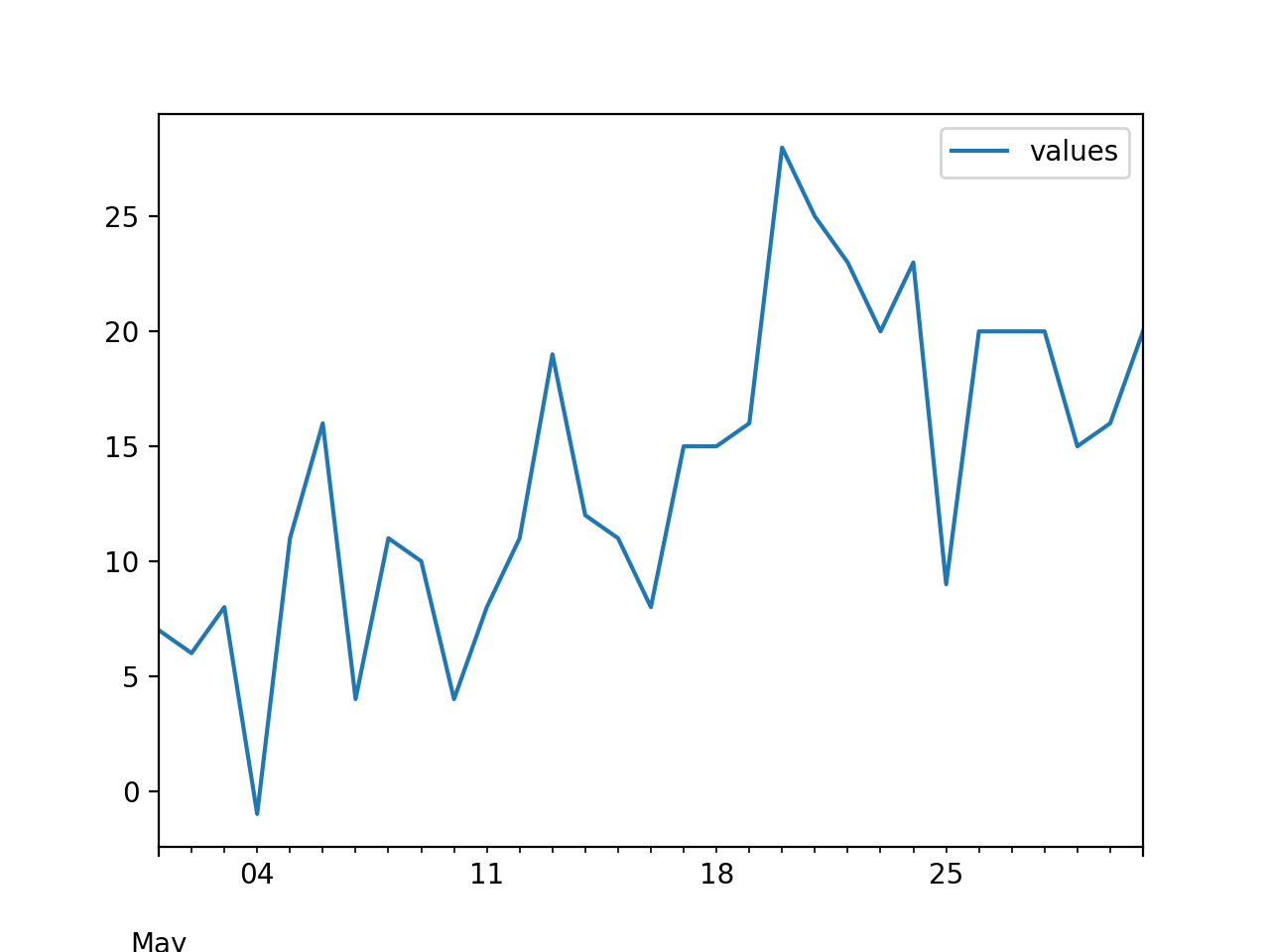 df.plot()
plt.show()
Time Series in Pandas
df.plot(style ='o')
plt.show()
print(df)
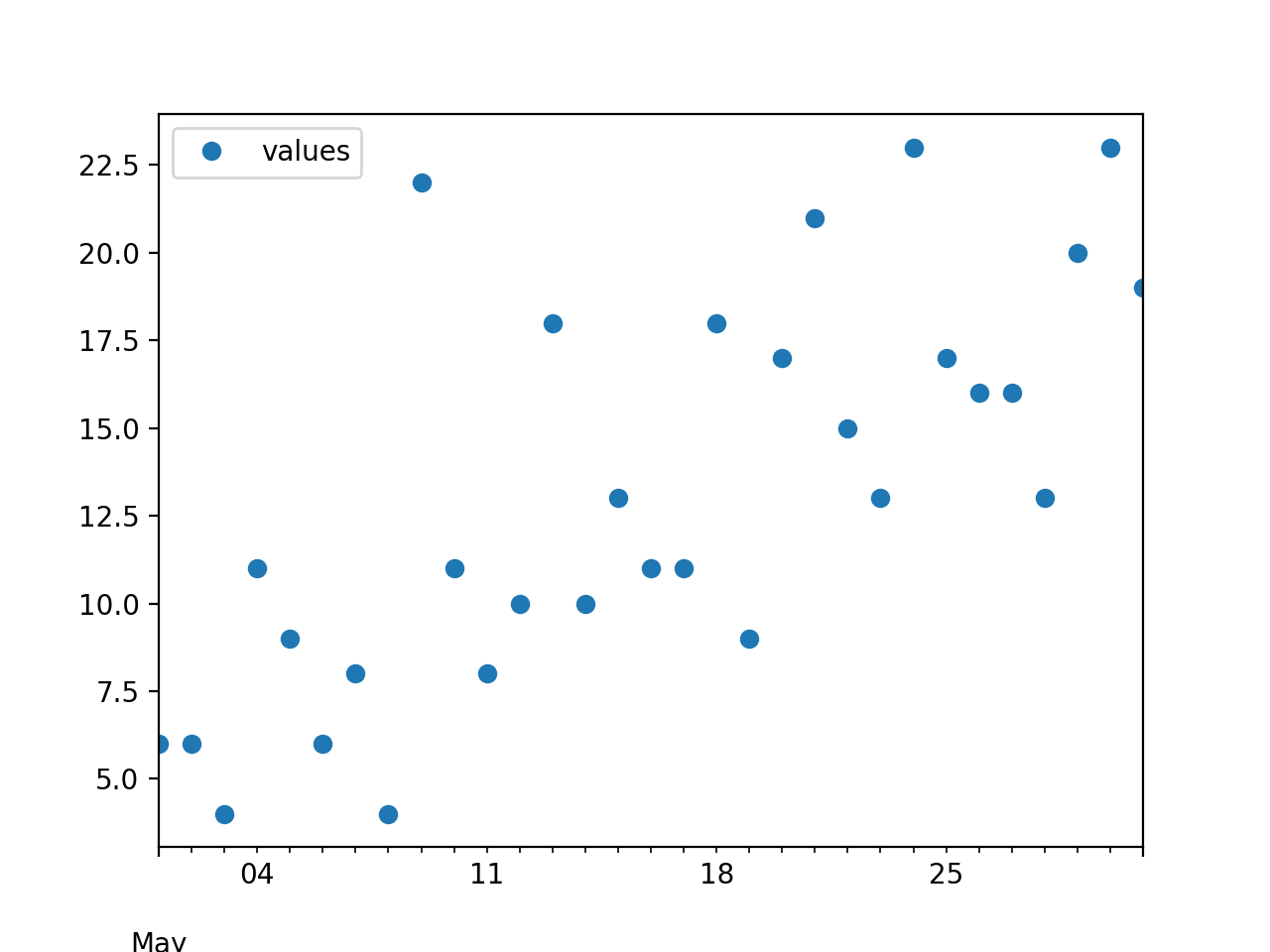 Time Series Basics
Usually a series or data frame object indexed by time-stamps
Often, the time stamps are hidden in the raw data as strings 
Arithmetic operations between differently indexed time-series automatically align on the dates
Time Series Basics
Example:
Take previous times series and do average over three points
For this, need to create a dataframe with the indices shifted by one day
For this we use the timedelta
from datetime import timedelta

dfpre = pd.DataFrame(values, 
          index=(idx-timedelta(1)), 
          columns=['values']
)
Time Series Basics
Example:
dfpre = pd.DataFrame(values, 
           index=(idx-timedelta(1)), 
           columns=['values'])
dfpost = pd.DataFrame(values, 
           index=(idx+timedelta(1)), 
           columns=['values'])
dfr = 0.5*df+0.25*dfpre+0.25*dfpost

ax = dfr.plot(style ='r-')
df.plot(style = 'b:', ax = ax)
Time Series Basics
Also: to display to graphs in the same figure:
df.plot returns an axes object
Which we can specify in the second plot:
dfpre = pd.DataFrame(values, 
           index=(idx-timedelta(1)), 
           columns=['values'])
dfpost = pd.DataFrame(values, 
           index=(idx+timedelta(1)), 
           columns=['values'])
dfr = 0.5*df+0.25*dfpre+0.25*dfpost

ax = dfr.plot(style ='r-')
df.plot(style = 'b:', ax = ax)
Time Series Basics
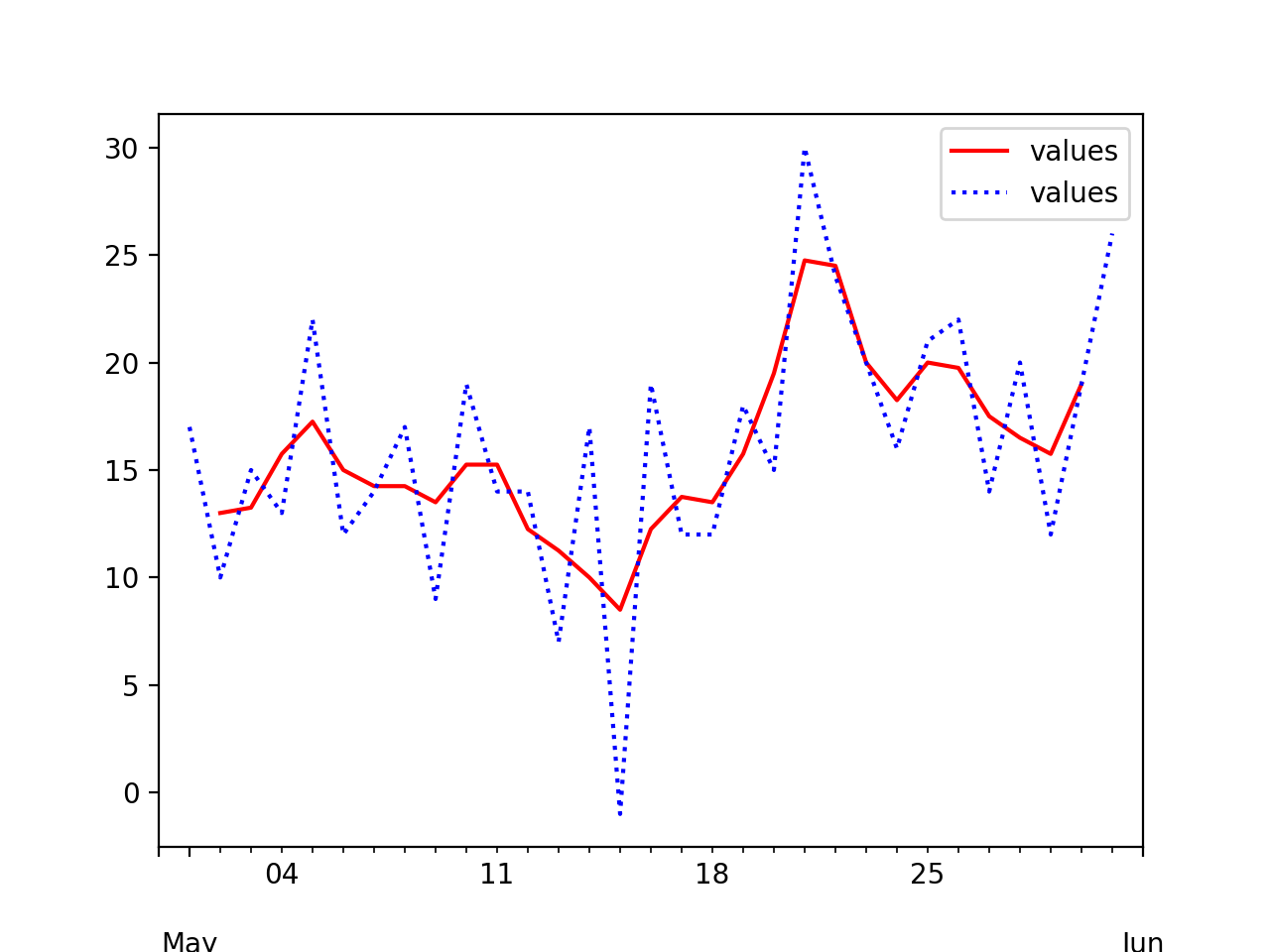 Time Series Indexing
Notice that the "smoothed" value has no values for the first and last day of the month
Time Series Indexing
Indexing and selection works as before
Create a time series with random component and a trend as sqrt.
import numpy as np
import pandas as pd
import matplotlib.pyplot as plt

ts = pd.Series(
    3*np.random.randn(1000)
    +np.sqrt(np.linspace(100, 1100, 1000)),
 index = pd.date_range('1/1/2013', periods=1000))

ts.plot()
plt.show()
Time Series Indexing
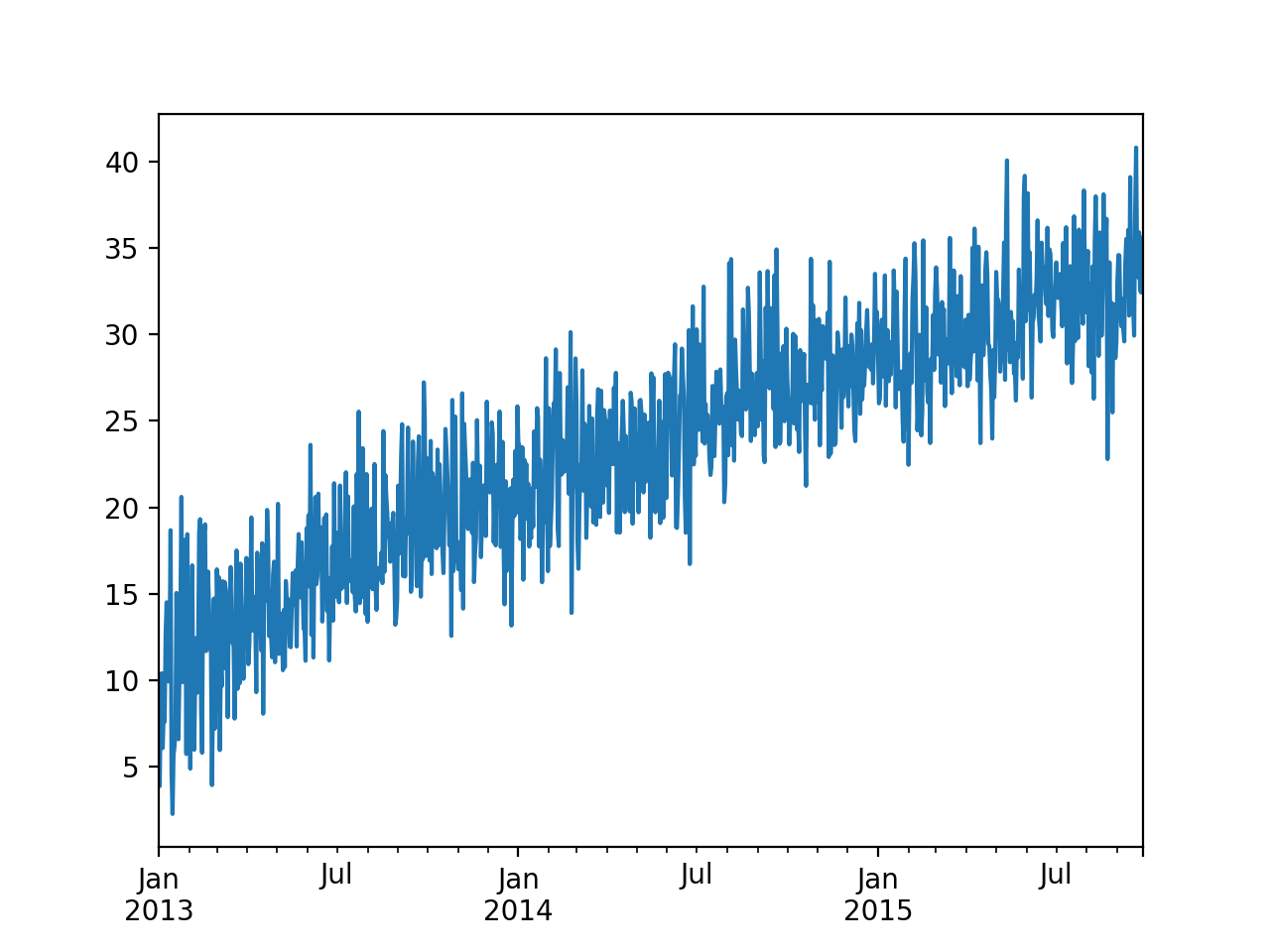 Time Series Indexing
We can access the value of the timeseries using a string
>>> ts['07-01-2014']
30.29958531626109

>>> ts['2014/07/01']
30.29958531626109
Time Series Indexing
We can even slice with a partial date:
>>> ts['2015/01']
2015-01-01    29.018824
2015-01-02    26.018584
2015-01-03    26.322633
2015-01-04    29.884471
2015-01-05    30.861241
2015-01-06    27.578311
          …
2015-01-28    31.386897
2015-01-29    34.393147
2015-01-30    24.519918
2015-01-31    28.588378
Freq: D, dtype: float64
Time Series Indexing
We can even slice with a partial date
>>> ts['2013']
2013-01-01     6.579922
2013-01-02     3.886306
2013-01-03     8.624116
2013-01-04    10.406576
2013-01-05     6.078220
                ...    
2013-12-27    21.622836
2013-12-28    19.501775
2013-12-29    23.271005
2013-12-30    19.694463
2013-12-31    25.848146
Freq: D, Length: 365, dtype: float64
Or can do range queries
>>> ts['2013/12/12' : '2014/1/3']
2013-12-12    22.549265
2013-12-13    25.545776
2013-12-14    17.717606
2013-12-15    17.886024
2013-12-16    23.793512
2013-12-17    17.883687
2013-12-18    14.392229
2013-12-19    21.520931
2013-12-20    16.309788
2013-12-21    20.269989
2013-12-22    20.047367
2013-12-23    20.333124
2013-12-24    21.111016
2013-12-25    13.164632
2013-12-26    19.161525
2013-12-27    21.622836
2013-12-28    19.501775
2013-12-29    23.271005
2013-12-30    19.694463
2013-12-31    25.848146
2014-01-01    23.794902
2014-01-02    23.508325
2014-01-03    18.175757
Time Series Indexing
Works for data frames as well, but remember to use loc or iloc
>>> dfr.loc['05-05-2020' : '05-08-2020']
            values
2020-05-05   12.75
2020-05-06   12.25
2020-05-07   13.00
2020-05-08   10.50
Time Series Indexing
Duplicate indices
Time series can have multiple observations per time-stamp
Use index.is_unique method on data frame to find out
We would get slices for non-unique indices
We can aggregate them using groupby
Time Series Date Ranges
Can easily generate data ranges with pd.date_range
Can specify the frequency and number
>>> pd.date_range('2020-06-01', periods = 30, freq = 'W')
DatetimeIndex(['2020-06-07', '2020-06-14', '2020-06-21', '2020-06-28',
               '2020-07-05', '2020-07-12', '2020-07-19', '2020-07-26',
               '2020-08-02', '2020-08-09', '2020-08-16', '2020-08-23',
               '2020-08-30', '2020-09-06', '2020-09-13', '2020-09-20',
               '2020-09-27', '2020-10-04', '2020-10-11', '2020-10-18',
               '2020-10-25', '2020-11-01', '2020-11-08', '2020-11-15',
               '2020-11-22', '2020-11-29', '2020-12-06', '2020-12-13',
               '2020-12-20', '2020-12-27'],
              dtype='datetime64[ns]', freq='W-SUN')
Time Series Ranges
Frequencies:
D — day
B — business day
H — hourly
min  T  — minute
M  — month end
MS — month beginning
…
Time Series Ranges
Can even get third Friday of each month
>>> pd.date_range('2020-06-28', freq = 'WOM-3FRI', periods = 20)
DatetimeIndex(['2020-07-17', '2020-08-21', '2020-09-18', '2020-10-16',
               '2020-11-20', '2020-12-18', '2021-01-15', '2021-02-19',
               '2021-03-19', '2021-04-16', '2021-05-21', '2021-06-18',
               '2021-07-16', '2021-08-20', '2021-09-17', '2021-10-15',
               '2021-11-19', '2021-12-17', '2022-01-21', '2022-02-18'],
              dtype='datetime64[ns]', freq='WOM-3FRI')
Time Series Shifting
Shifting data — move data backward or forward
Can do so be ourselves
Or use shift
>>> smoother = 0.1*ts.shift(-2) + 0.2*ts.shift(-1) + 0.4*ts + 0.2*ts.shift(1)+0.1*ts.shift(2)
>>> smoother.plot()
<matplotlib.axes._subplots.AxesSubplot object at 0x7f9c72f47ee0>
>>> plt.show()
Time Series Shifting
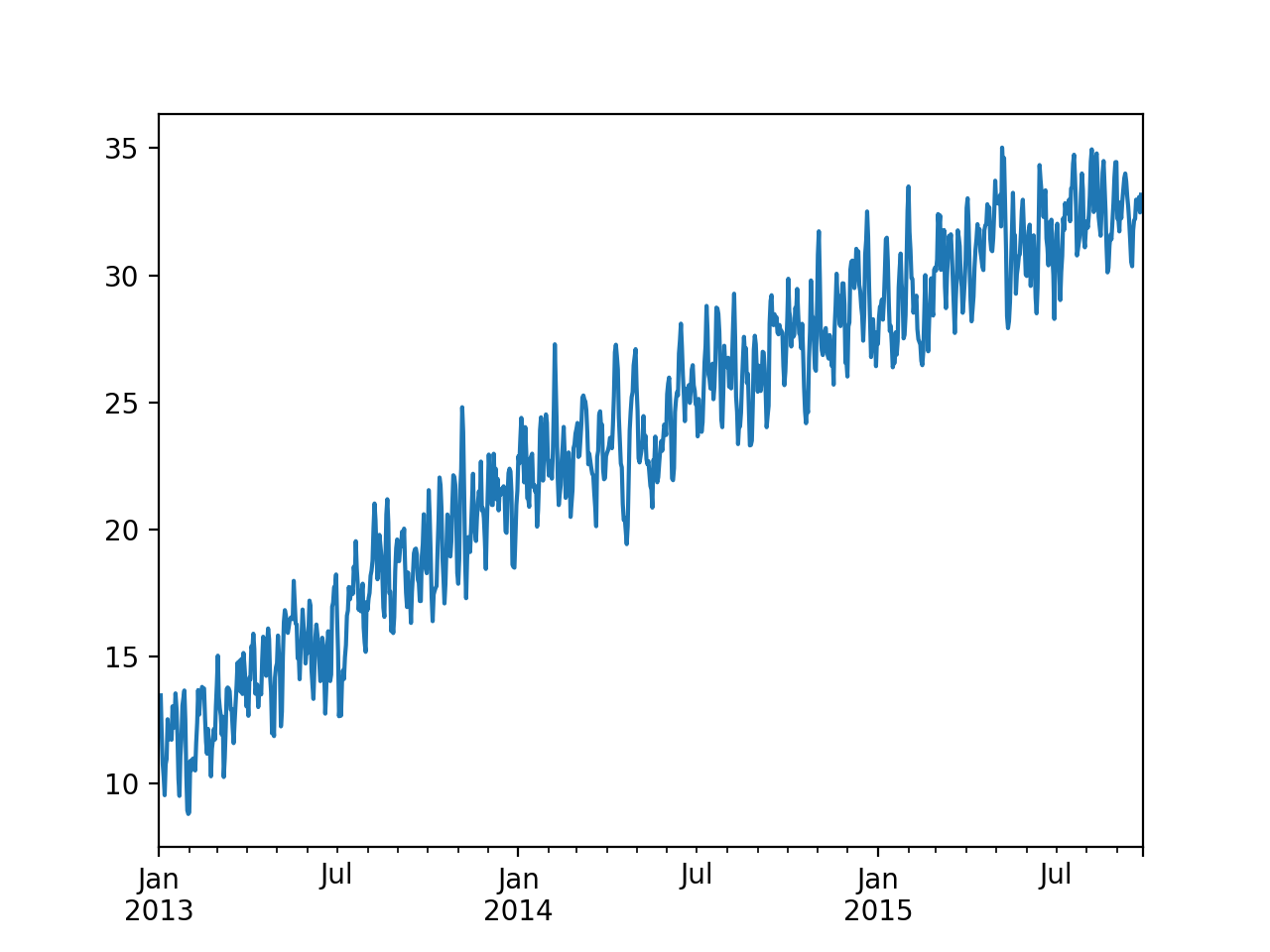 Time Series Shifting
Using percentage changes
>>> plt.show()
>>> pct = (ts/ts.shift(-1)-1)*100
>>> pct.plot()
<matplotlib.axes._subplots.AxesSubplot object at 0x7f9c72f28760>
>>> plt.show()
Time Series Shifting
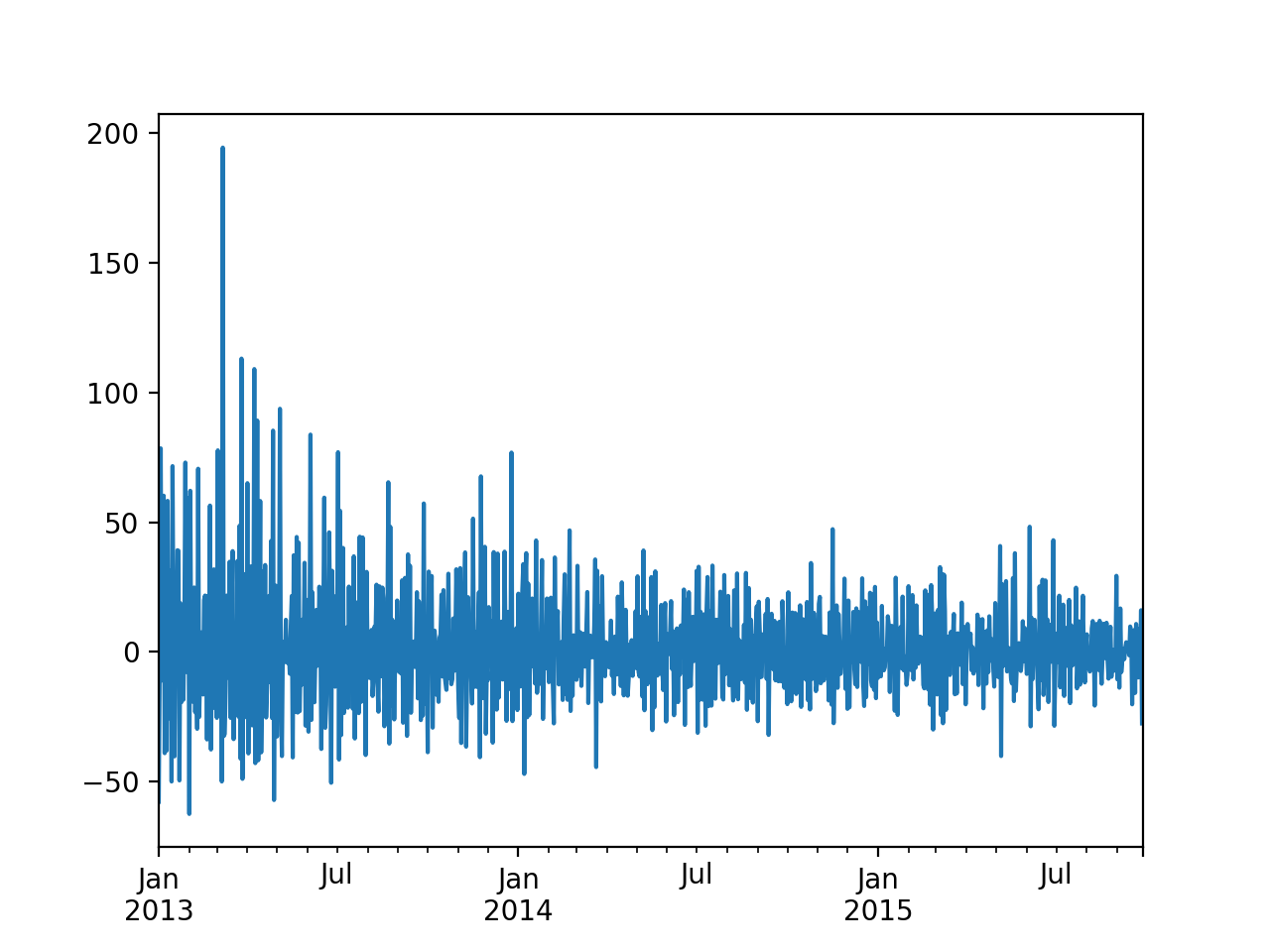 Time Series Shifting
We can use offsets with shifting
Need to import the timestamp objects:
 
Can use arithmetic:
from pandas.tseries.offsets import Day
>>> pd.Timestamp.now()
Timestamp('2020-06-30 16:30:49.660811')
>>> pd.Timestamp.now()+3*Day()
Timestamp('2020-07-03 16:30:51.640833')
Time Zones
Very unpleasant to deal with different time zones
Easier to use Coordinated Universal Time (UTC)
Successor to Greenwich Mean Time
Python: Use Olson database for time zones
Need to install pytz with pip
Time Zones
>>> kol = pd.date_range('3/9/2020 9:30', periods = 10, freq = 'H', tz=pytz.timezone('Asia/Kolkata'))

>>> kol.tz_convert('America/Chicago')
DatetimeIndex(['2020-03-08 23:00:00-05:00', '2020-03-09 00:00:00-05:00',
               '2020-03-09 01:00:00-05:00', '2020-03-09 02:00:00-05:00',
               '2020-03-09 03:00:00-05:00', '2020-03-09 04:00:00-05:00',
               '2020-03-09 05:00:00-05:00', '2020-03-09 06:00:00-05:00',
               '2020-03-09 07:00:00-05:00', '2020-03-09 08:00:00-05:00'],
              dtype='datetime64[ns, America/Chicago]', freq='H')
Time Zones
Many countries outside the tropics have daylight savings or summer times
This year: change on November 7, 2021




There is a 1:00 am twice on November 7, 2021
>>> pd.date_range('11/06/2021 20:00', periods = 10, freq = 'H', tz=pytz.timezone('America/Chicago'))
DatetimeIndex(['2021-11-06 20:00:00-05:00', '2021-11-06 21:00:00-05:00',
               '2021-11-06 22:00:00-05:00', '2021-11-06 23:00:00-05:00',
               '2021-11-07 00:00:00-05:00', '2021-11-07 01:00:00-05:00',
               '2021-11-07 01:00:00-06:00', '2021-11-07 02:00:00-06:00',
               '2021-11-07 03:00:00-06:00', '2021-11-07 04:00:00-06:00'],
              dtype='datetime64[ns, America/Chicago]', freq='H')
Time Zones
Many countries outside the tropics have daylight savings or summer times
This year: change on November 7, 2021
>>> from pandas.tseries.offsets import Hour
>>> pd.Timestamp('2021-11-06 20:00') + 5*Hour()
Timestamp('2021-11-07 01:00:00')
Periods
Periods represents time spans
Days
Months
Quarters (with variously defined business quarters)
Q-Jan, Q-Feb, Q-MAR, … —> last calendar day of each month
BQ-Jan, BQ-Feb, …
QS-Jan, QS-Feb, … —> beginning quarter
BQS-Jan, BQS-Feb, …
years: A - calendar year end, BA business year end,
Periods
Examples:
>>> pd.date_range('2021', periods = 5, freq = 'QS')
DatetimeIndex(['2021-01-01', '2021-04-01', '2021-07-01', '2021-10-01',
               '2022-01-01'],
              dtype='datetime64[ns]', freq='QS-JAN')
>>> pd.date_range('2021', periods = 5, 
                  freq = 'BQS-MAR')
DatetimeIndex(['2021-03-01', '2021-06-01', 
               '2021-09-01', '2021-12-01',
               '2022-03-01'],
              dtype='datetime64[ns]', freq='BQS-MAR')
Resampling
Resampling: convert a time series from one frequency to another
Down-sampling: Aggregating higher frequency data to lower frequency
Up-sampling: Converting lower frequency to higher frequency
Resampling
Pandas has resample
Need an aggregation function
Example: 
Create time series with hourly data
Down-sample to hours and days
Down-samples go to the beginning of the period
Unless we use lshift
Resampling
ts = pd.Series(0.5*np.random.randn(5000)+
          np.sqrt(np.linspace(100, 1100, 5000)),
               index = pd.date_range('1/1/2013',
               periods=5000, freq='H'))
ax = ts.plot(style = 'b-')
ts = ts.resample('D').mean()
ts.plot( style='r-', ax=ax)
ts = ts.resample('M').mean()
ts.plot(style = 'g-.', ax= ax)
plt.show()
Resampling
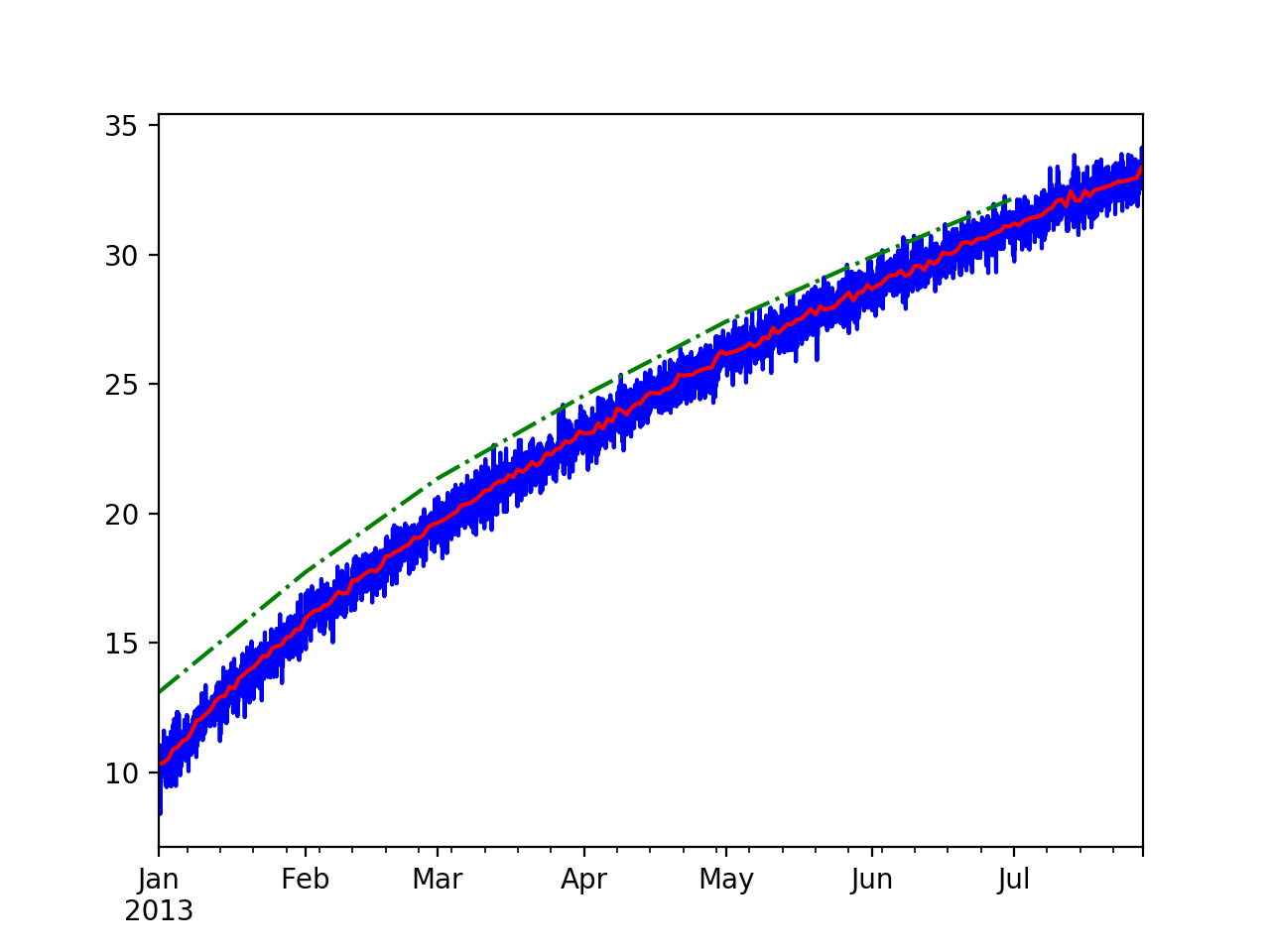 The monthly sampling starts January 1
Resampling
We can use scalars for the resample arguments
ts = ts.resample('5D').mean()
ts.plot(style = 'w-.', ax= ax)
Resampling
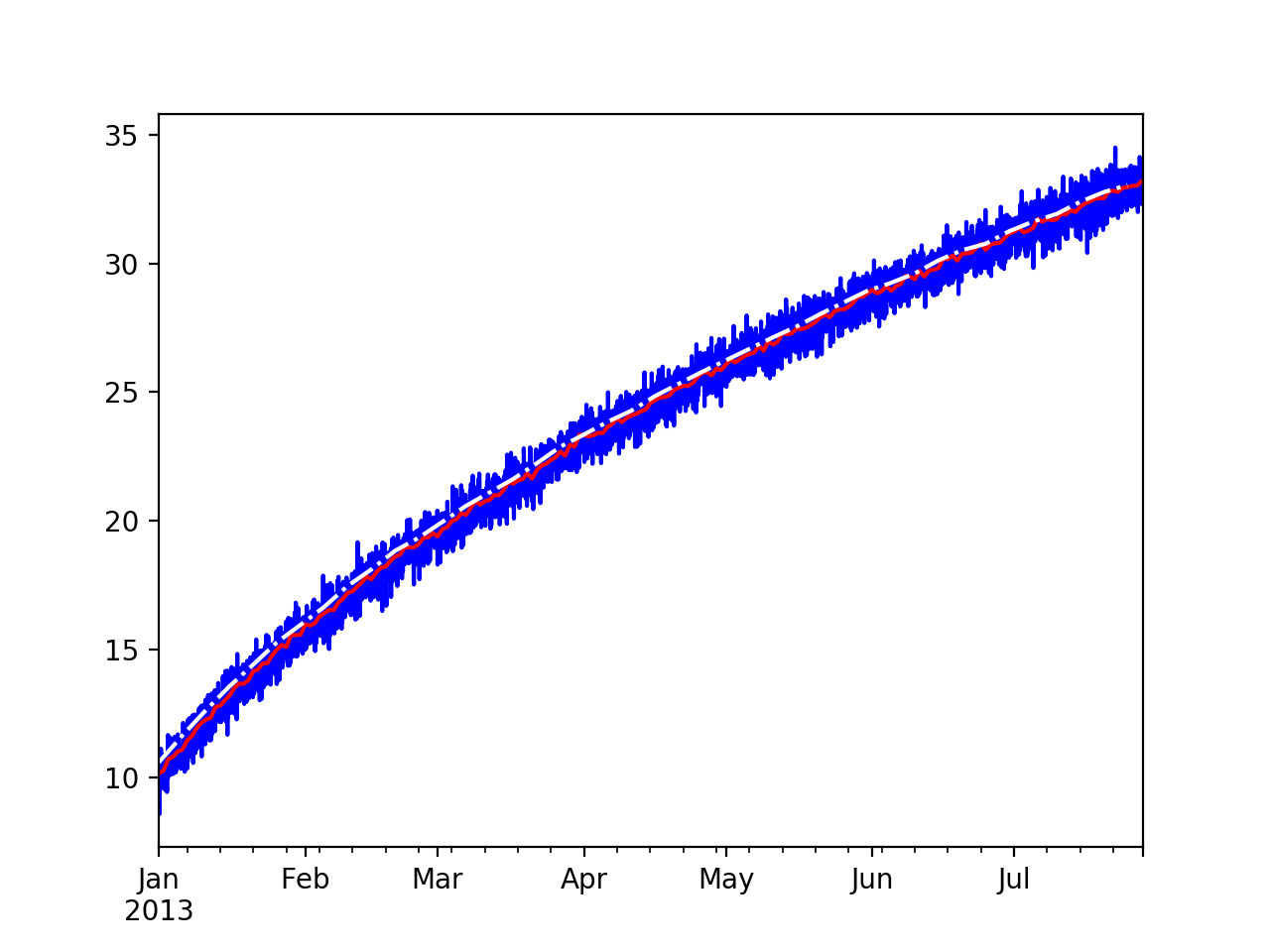 Resampling
Can use loffset to shift the sample
ts = ts.resample('20D', loffset='10D').mean()
ts.plot(style = 'w-.', ax= ax)
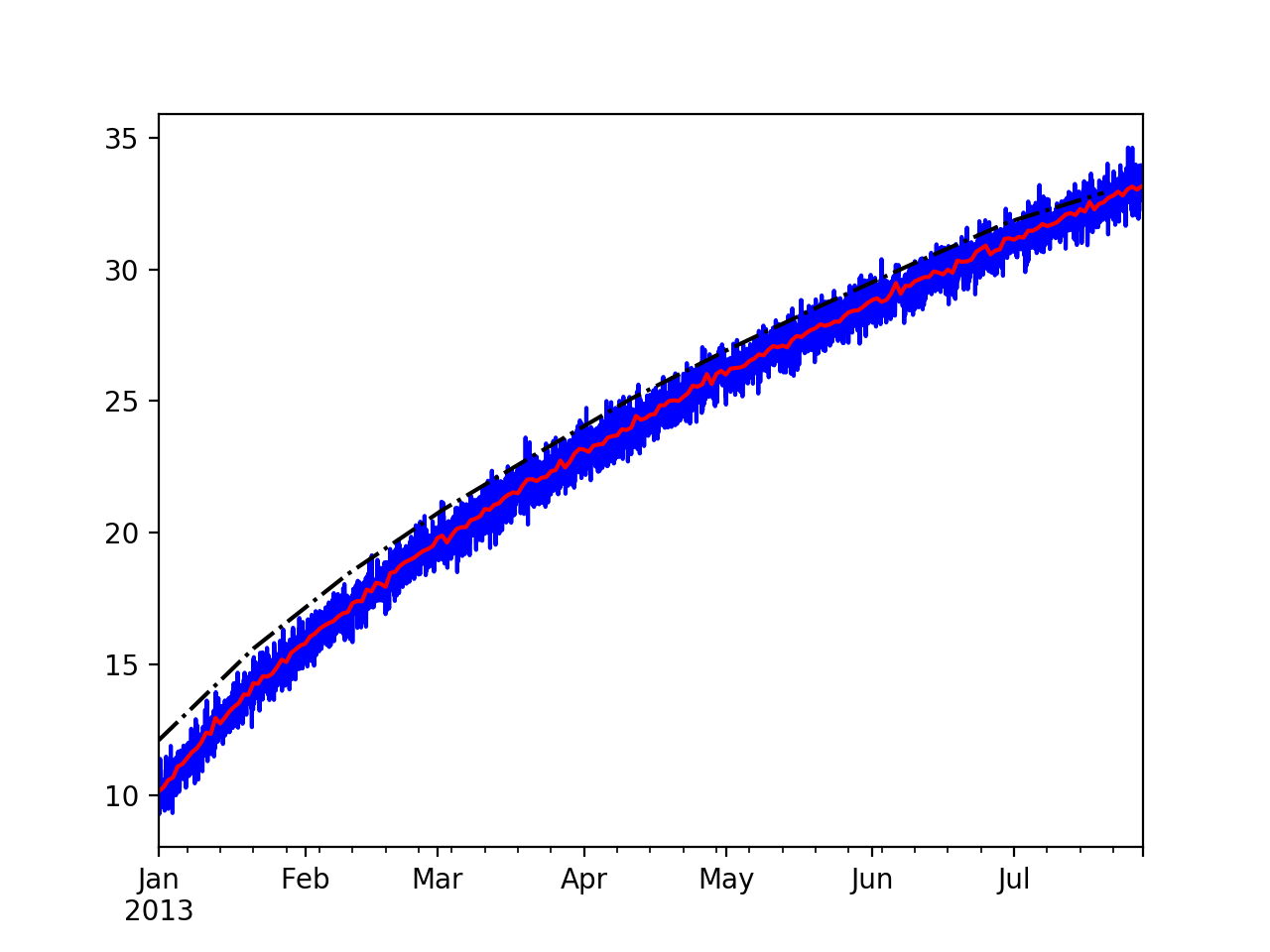 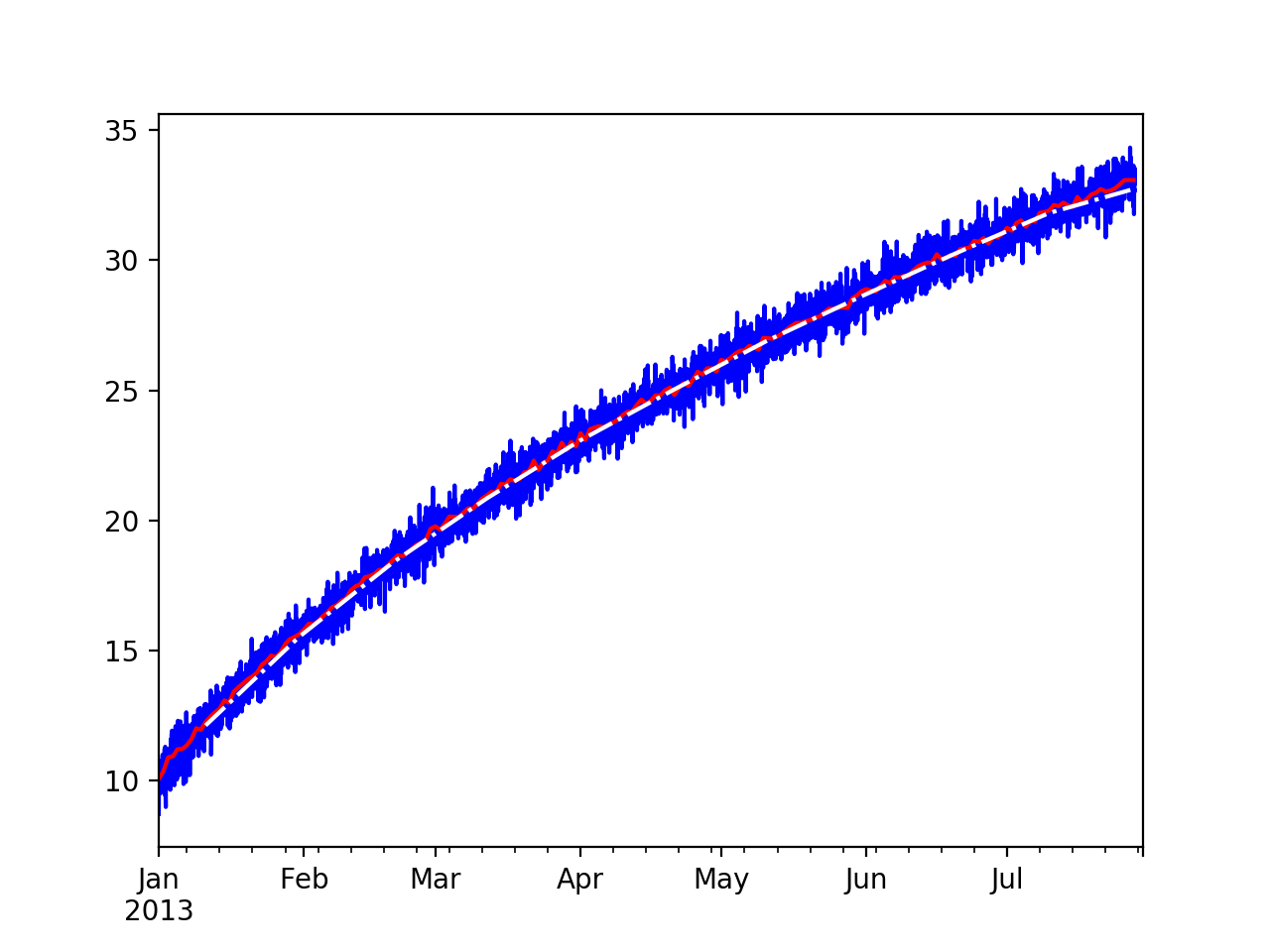 Resampling
When up sampling, we do not aggregate but need to interpolate
ffill - forward fill
bfill -backward fill
interpolate
needs method and sometimes degree
Resampling
Example:
tshourly = ts.resample('H').interpolate(method='linear')
tshourly2 = ts.resample('H').interpolate(method='polynomial',
                             order=3)
tshourly3 = ts.resample('H').ffill()
ax = tshourly[:5*24].plot()
tshourly2[:5*24].plot(style='k.', ax = ax)
tshourly3[:5*24].plot(style='y:', ax = ax)
ts[:5].plot(style = 'rx', ax = ax)
Resampling
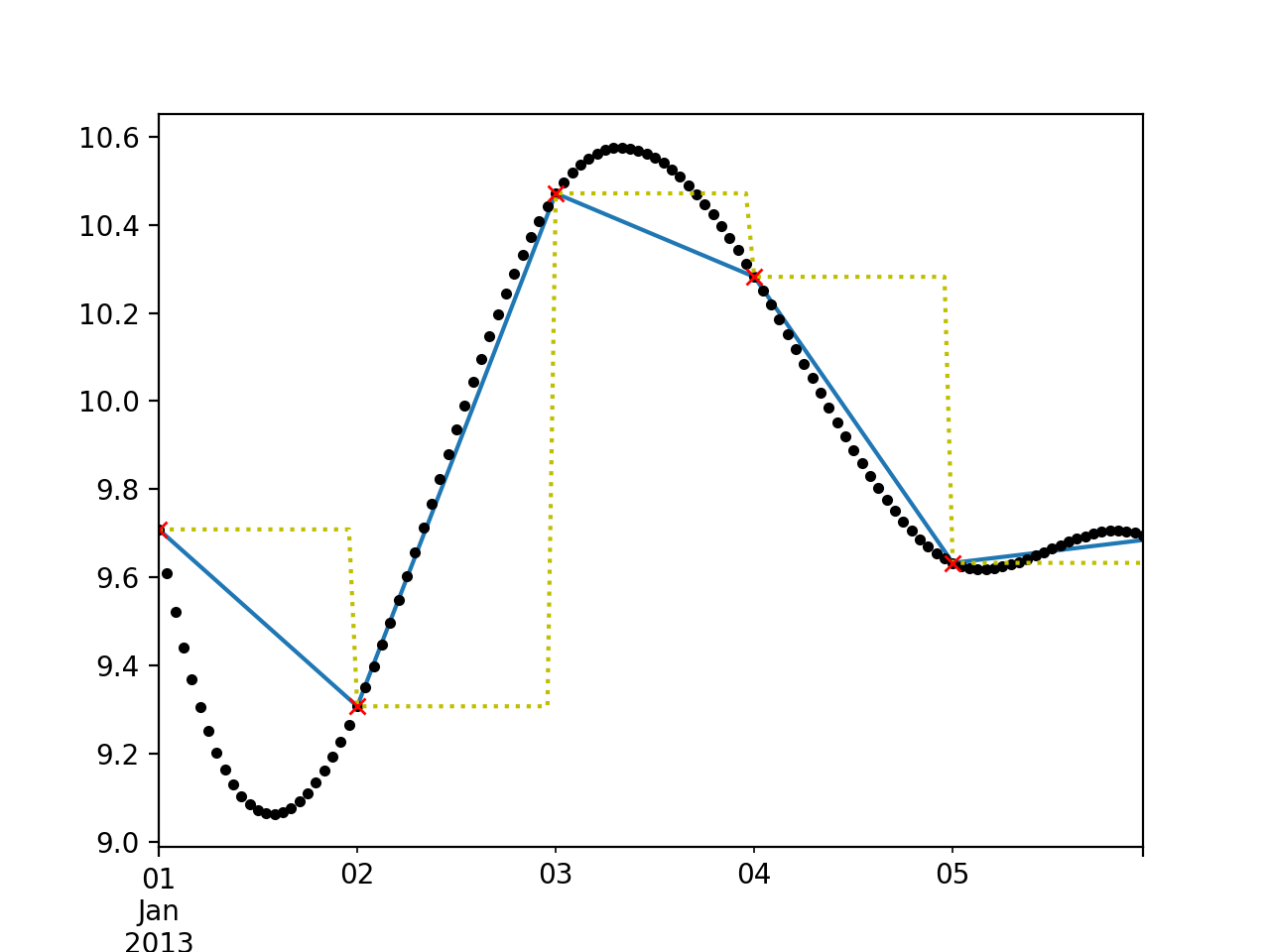 y  forward fill
b  linear
r  original data
k  third degree polyn
Moving Windows
An important type of resampling is using moving windows
rolling uses a sliding window
Together with mean, this provides a way to see a trend
Moving Windows
Example:
min_periods=10: start calculating whenever you have 10 values
center=True: place value in the center of sliding window
rol = ts.rolling(250, min_periods=10).mean()
rol2 = ts.rolling(250, min_periods=10, center=True).mean()
myax = ts.plot(style = 'b-')
rol.plot(style = 'r-', ax = myax)
rol2.plot(style = 'k-.', ax = myax)
Moving Windows
rolling window can also accept a fixed-size time offset
rolling('20D')
Moving Windows
All data points in a sliding window contribute equally to the aggregator
Can also use exponential decay
Pandas has ewm 
With span parameter for half the size
Moving Windows
Example
rol = ts.ewm(span=250//2, min_periods=10).mean()
myax = ts.plot(style = 'b-')
rol.plot(style = 'r-', ax = myax)
Moving Windows
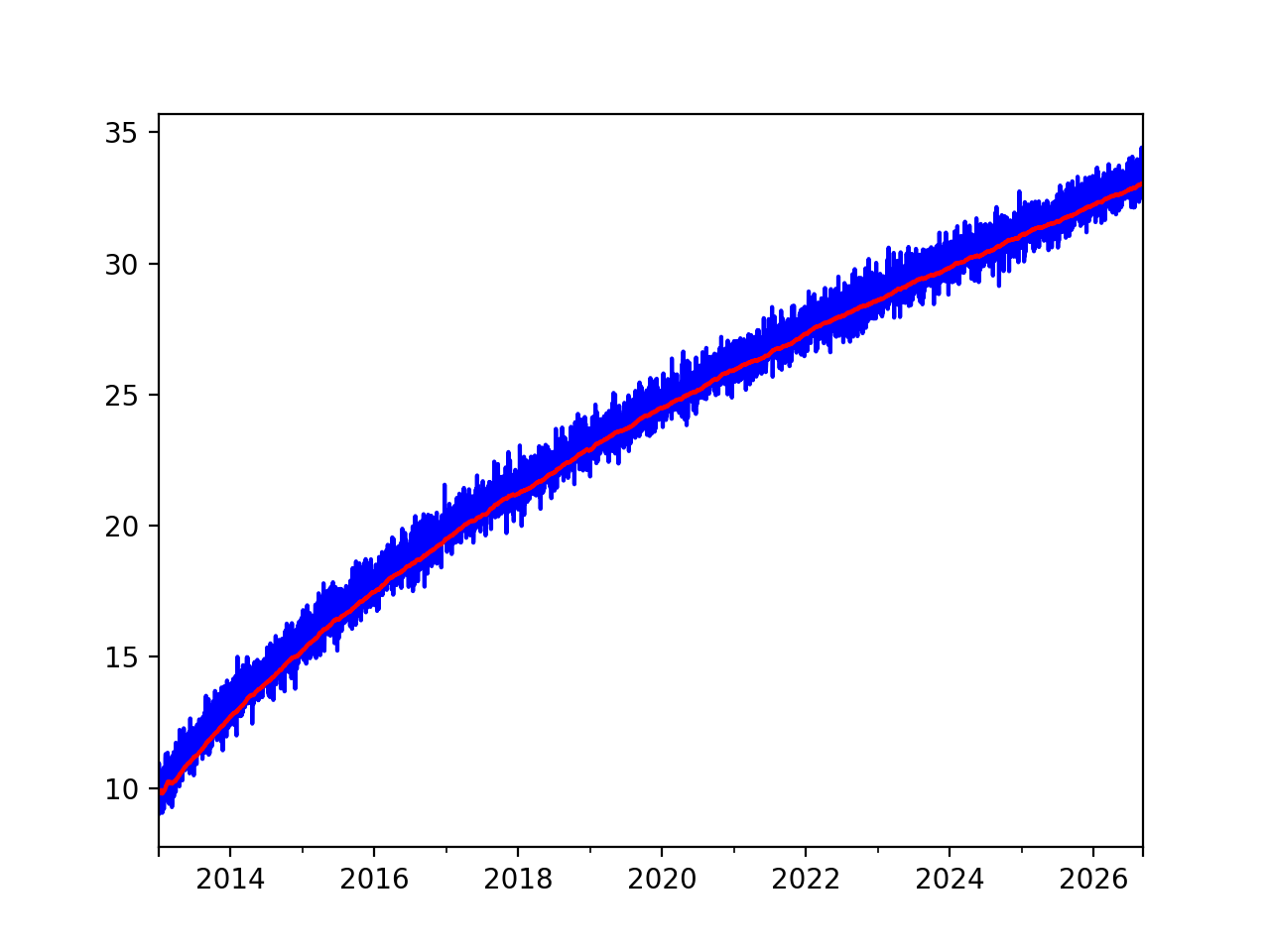 Pandas Time Series
Time series need and have their own transformation tools
Next steps
theory of time series
recognize static time series
learn how to use auto-correlations
Loading Time Series
Pandas can use parse_dates in order to extract date information
Example: Airline data
Has a column called 'date' with month and year
Passengers
date                  
1949-01-01         112
1949-02-01         118
1949-03-01         132
1949-04-01         129
1949-05-01         121
Loading Time Series
def get_data_1():
    df = pd.read_csv('airline-passengers.csv',
                 parse_dates= {'date' : ["Month"]})
    df.set_index('date', inplace=True)
    return df
Loading Time Series
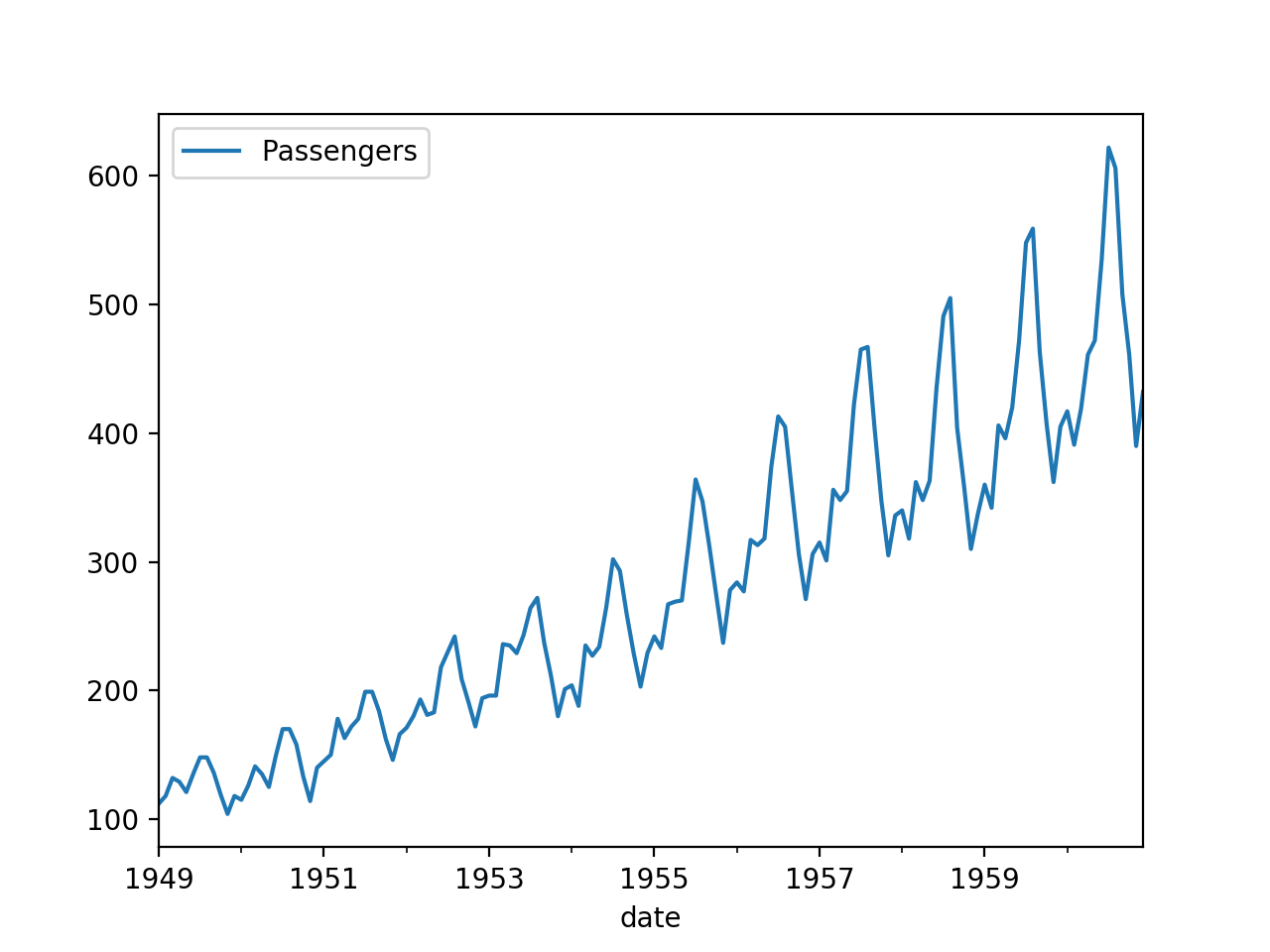 Loading Time Series
The date information can also be split over several columns
YEAR,LOCATION,STATE ANSI,ASD CODE,COUNTY ANSI,REFERENCE PERIOD,COMMODITY,"DRY, NONFAT, HUMAN in LB","SKIM, UNSWEETENED, CONDENSED in LB"
2016,CENTRAL,  ,  ,   ,JAN,MILK,"25,815,000", 
2016,CENTRAL,  ,  ,   ,FEB,MILK,"23,976,000", 
2016,CENTRAL,  ,  ,   ,MAR,MILK,"30,956,000", 
2016,CENTRAL,  ,  ,   ,APR,MILK,"30,393,000", 
2016,CENTRAL,  ,  ,   ,MAY,MILK,"37,183,000", 
2016,CENTRAL,  ,  ,   ,JUN,MILK,"29,760,000", 
2016,CENTRAL,  ,  ,   ,JUL,MILK,"26,698,000",
Loading Time Series
def get_data_2():
    df = pd.read_csv('MILK.csv',
        parse_dates= {'date' : ["YEAR", "REFERENCE PERIOD"]})
    df.set_index('date', inplace=True)
    return df
Loading Time Series
df = get_data_2()

df['DRY, NONFAT, HUMAN in LB'] = df['DRY, NONFAT, HUMAN in LB'].str.replace(',','').astype(float)

df['DRY, NONFAT, HUMAN in LB'].plot()
Loading Time Series
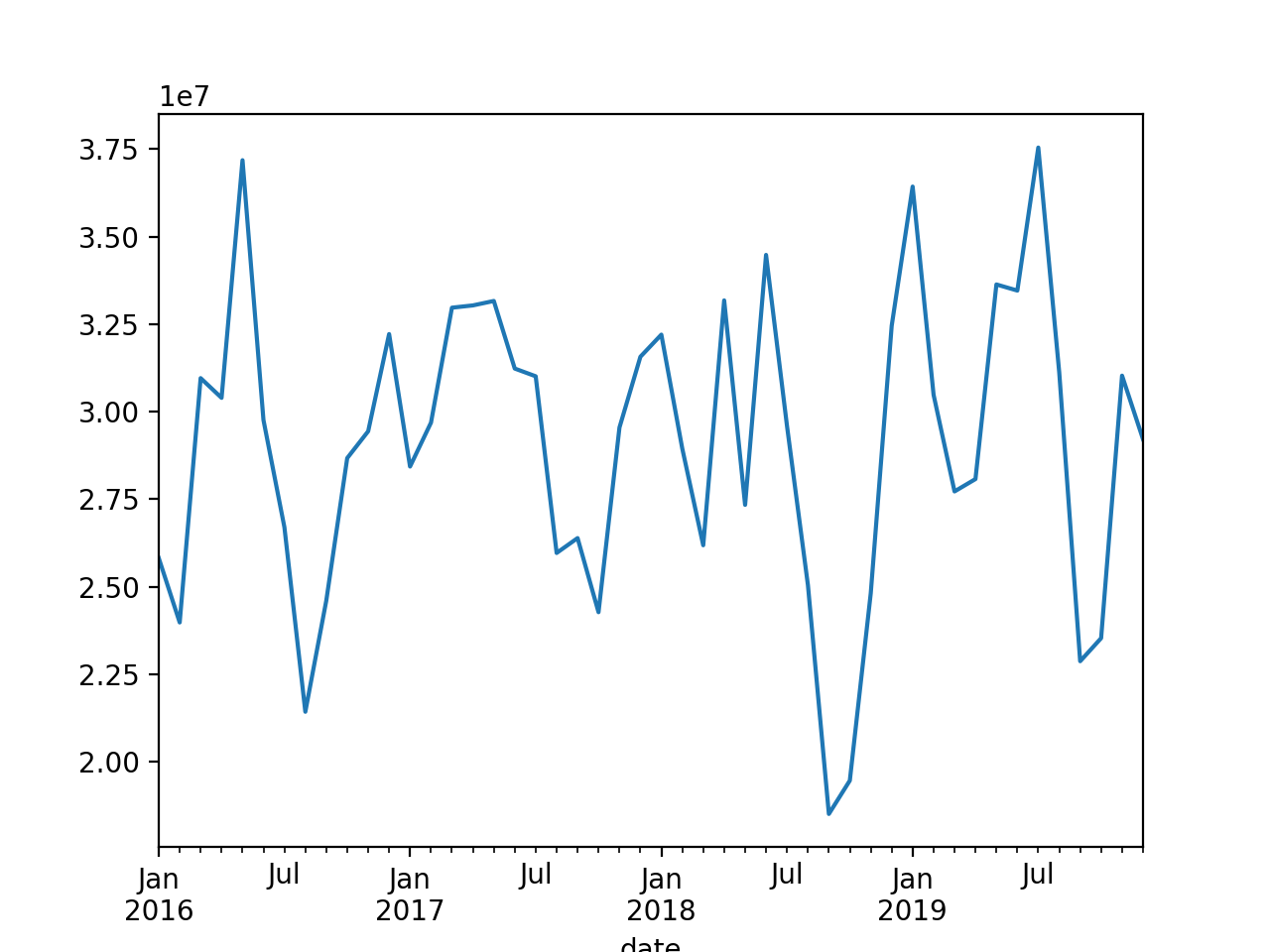 Analysis of Time Series
Time Series
General Model of a time series:
Trend + seasonal(s) + remainder
Trend  seasonal(s)  remainders

Remainder can be modeled as a random walk
Trends
Example: Disposable Personal Income Massachusetts and Missouri
 from Federal Reserve Bank of St. Louis
Need to check the raw data: Use separator
df_ma = pd.read_csv('MAPCPI.csv',
                      sep = ',', 
                    )
df_ma.set_index('DATE', inplace = True)
Trends
Example continued:
We have two different files that we want to combine
Pandas has a merge function
Which needs to have a common column
Actually, merge implements an SQL-like join
df = pd.merge(df_ma, df_mo, on='DATE')
Trends
We can now use linear recursion
from statsmodels.formula.api import ols

…

model = ols("df.MOPCPI ~ df.MAPCPI", df).fit()
inter, coef = model.params
print(inter, coef)
print(model.summary())
900.173966439816 0.6894112036215065
Trends
OLS Regression Results                            
==============================================================================
Dep. Variable:              df.MOPCPI   R-squared:                       0.995
Model:                            OLS   Adj. R-squared:                  0.995
Method:                 Least Squares   F-statistic:                 1.710e+04
Date:                Fri, 03 Jul 2020   Prob (F-statistic):          1.60e-103
Time:                        16:40:01   Log-Likelihood:                -762.99
No. Observations:                  91   AIC:                             1530.
Df Residuals:                      89   BIC:                             1535.
Df Model:                           1                                         
Covariance Type:            nonrobust                                         
==============================================================================
                 coef    std err          t      P>|t|      [0.025      0.975]
------------------------------------------------------------------------------
Intercept    900.1740    147.748      6.093      0.000     606.601    1193.747
df.MAPCPI      0.6894      0.005    130.771      0.000       0.679       0.700
==============================================================================
Omnibus:                        0.064   Durbin-Watson:                   0.066
Prob(Omnibus):                  0.969   Jarque-Bera (JB):                0.069
Skew:                           0.051   Prob(JB):                        0.966
Kurtosis:                       2.911   Cond. No.                     3.69e+04
==============================================================================
Trends
We then plot the result:
plt.plot(df.MAPCPI, df.MOPCPI, '.', alpha=0.3)
plt.plot(np.linspace(0,75000), 
            inter + coef*np.linspace(0,75000), 
            'r-')

plt.xlabel('MA')
plt.ylabel('MO')
plt.show()
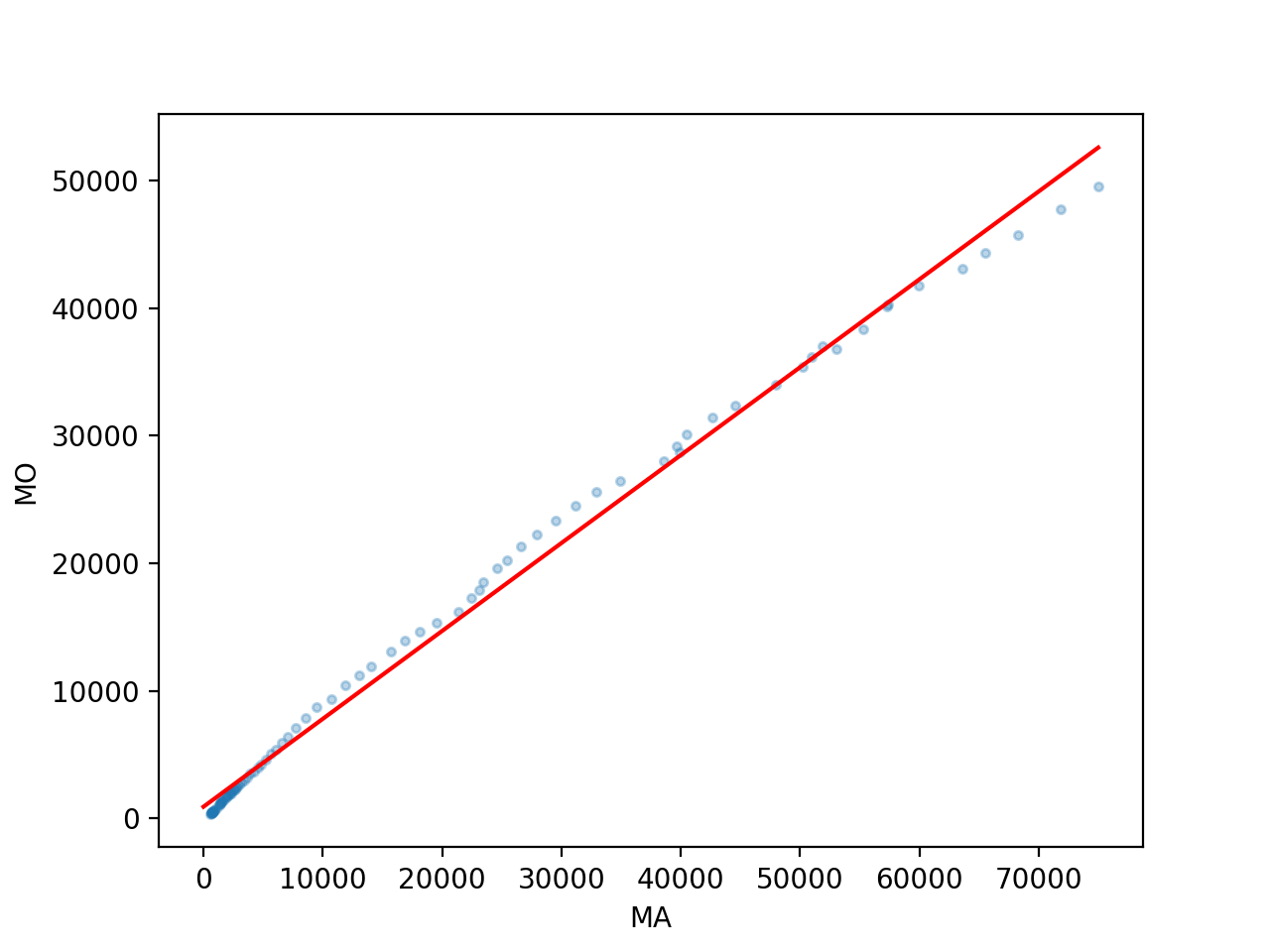 Trends
Trends
We now look at the residual
We define it as an additional column
df['residual'] = df.MOPCPI - inter-coef*df.MAPCPI
Trends
Showing the residual:
Use xticks to make the x-axis readable
And use fill to make the result clearer
plt.plot(df.residual, 'k-')
plt.xticks(['1930-01-01', '1950-01-01', '1970-01-01', '1990-01-01', '2010-01-01'])
plt.fill_between(df.index, 0, df.residual)
plt.show()
Trends
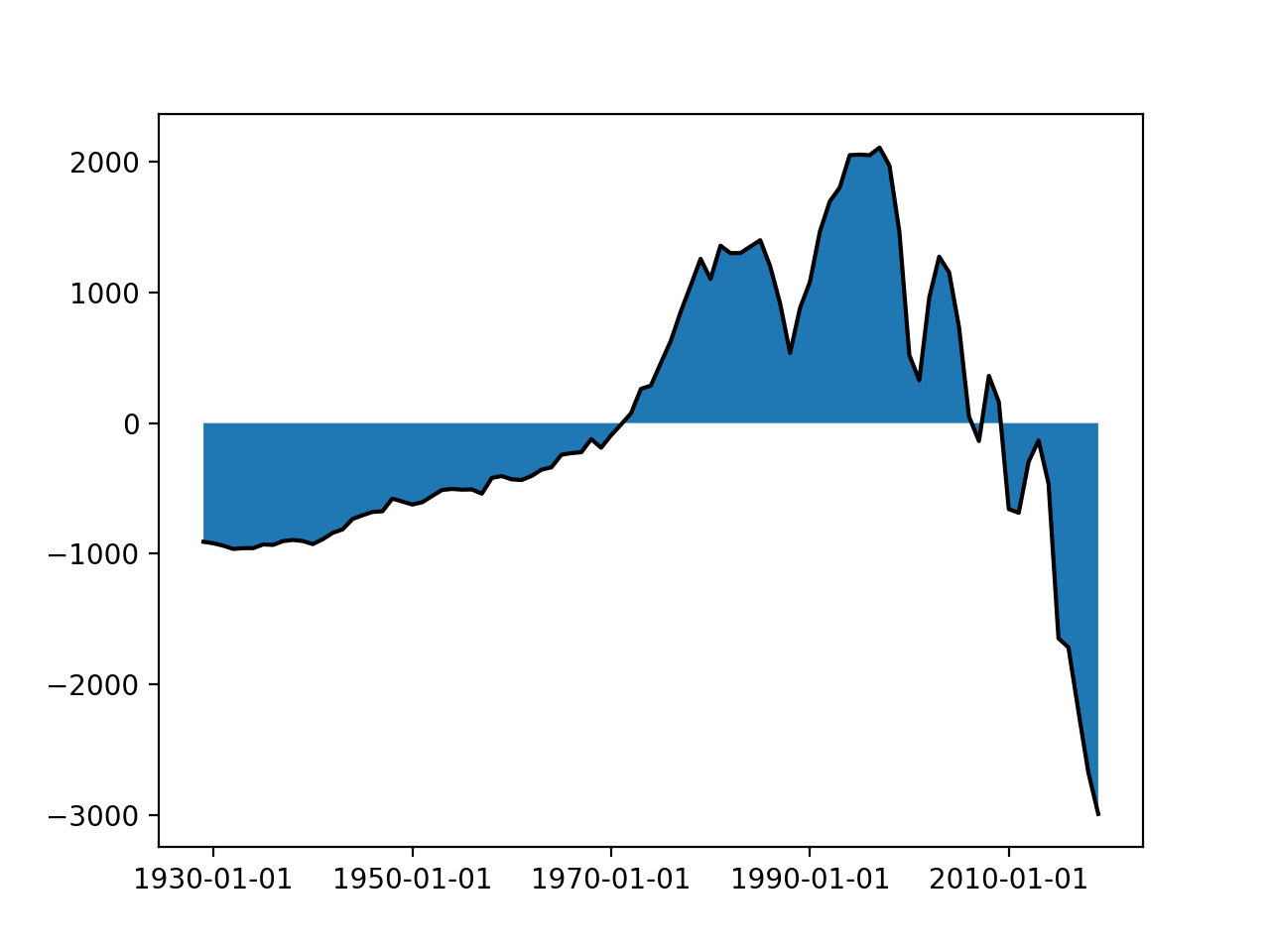 Trends
This would be a bad regression for prediction!
We are much lower at the beginning and the end of the time period
And much higher in the middle
Do not be fooled by spurious prediction
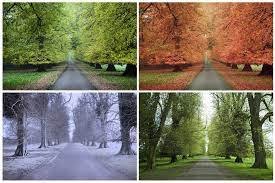 Decomposition:
Dealing with Seasons and Trends
Seasonal Dummy Variables
Suppose you want to use linear regression 
Need to account for the effect of week-days
Introduce dummy variables
Seasonal Dummy Variables
Use linear regression including the dummy variables
Seasonal Dummy Variables
Example:
Australian beer production (quarterly)
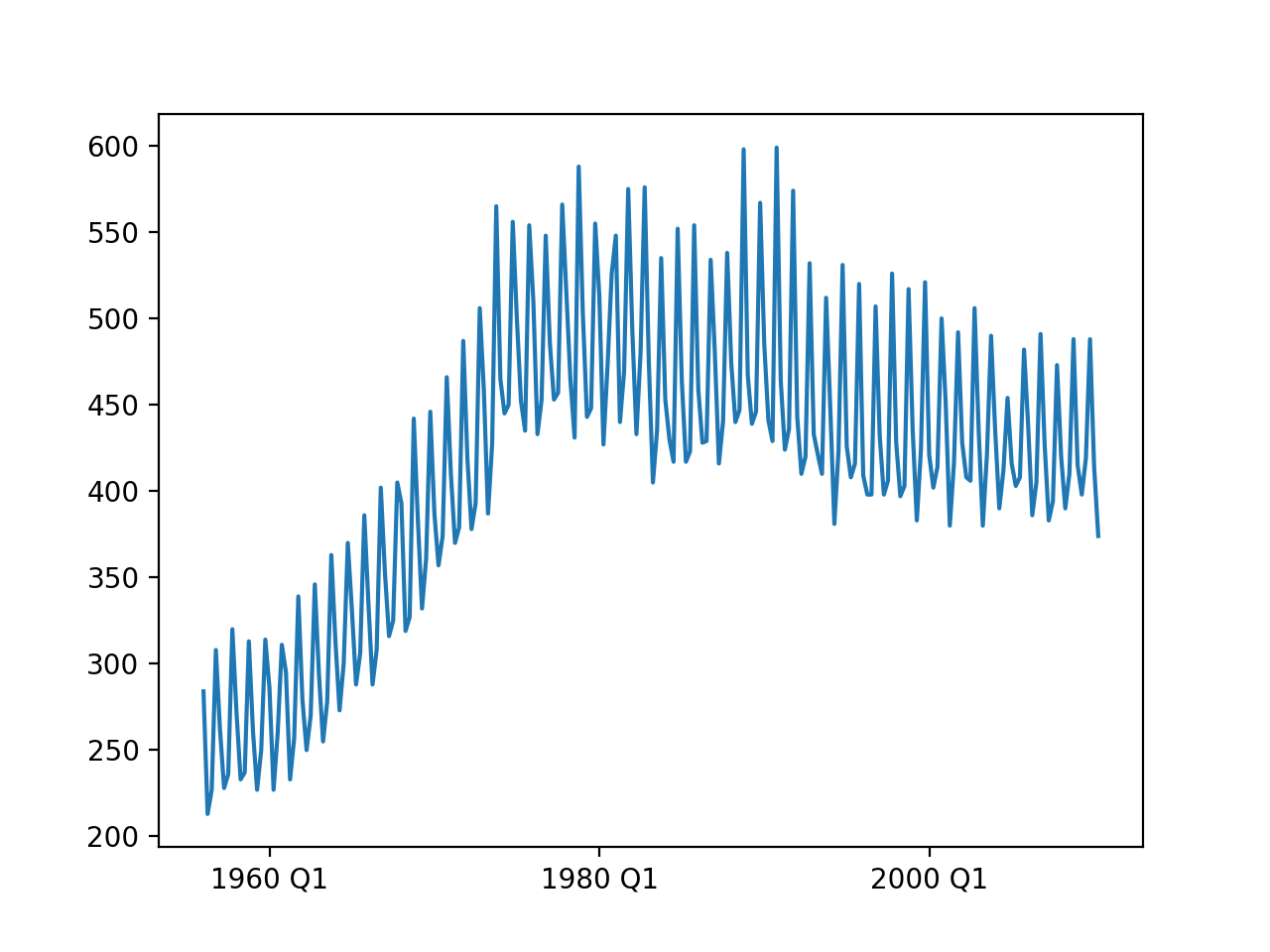 Seasonal Dummy Variables
Obviously, two different trends, 1955 - 1975 and 1975 -
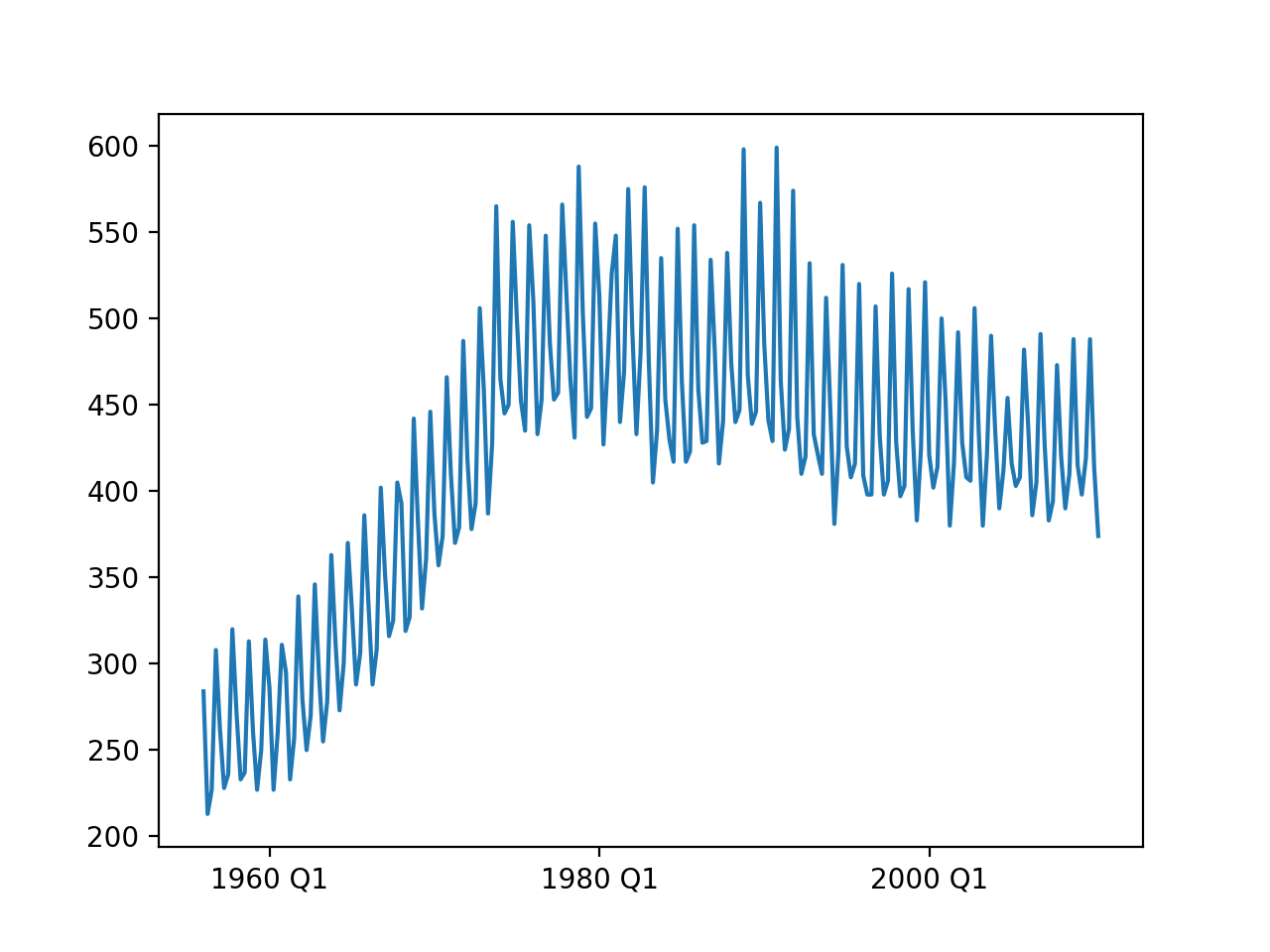 Seasonal Dummy Variables
Look at the original data:
Need to parse time stamps from two different columns
Luckily, parse data is up to it
Time,Year,Quarter,Beer.Production
1,1956,Q1,284
2,1956,Q2,213
3,1956,Q3,227
4,1956,Q4,308
5,1957,Q1,262
6,1957,Q2,228
7,1957,Q3,236
8,1957,Q4,320
9,1958,Q1,272
10,1958,Q2,233
11,1958,Q3,237
12,1958,Q4,313
13,1959,Q1,261
14,1959,Q2,227
15,1959,Q3,250
16,1959,Q4,314
17,1960,Q1,286
def get_data():
    df_ab = pd.read_csv('AusBeer.csv',
                    sep = ',',
                    parse_dates={'period':['Year', 'Quarter']}
                    )
    df_ab = df_ab.set_index('period')
    return df_ab
Seasonal Dummy Variables
Aside: 
When we draw the graph, need to select x-ticks
def show(df_ab):
    plt.plot(df_ab['Beer.Production'])
    plt.plot(df_ab['pred'])
    plt.xticks(['1960 Q1', '1980 Q1', '2000 Q1'])
    plt.show()
Seasonal Dummy Variables
First,  linear regression just on beer production 
without accounting for the influence of the quarters
df_ab = get_data()
df = df_ab.loc['1979 Q1':]
y = df['Beer.Production']
x = df['Time']
model = ols("y~ x",df).fit()
print(model.summary())
Seasonal Dummy Variables
This gives so-so values (as should be expected)
OLS Regression Results                            
==============================================================================
Dep. Variable:                      y   R-squared:                       0.273
Model:                            OLS   Adj. R-squared:                  0.270
Method:                 Least Squares   F-statistic:                     81.30
Date:                Tue, 24 Aug 2021   Prob (F-statistic):           1.06e-16
Time:                        17:22:20   Log-Likelihood:                -1244.8
No. Observations:                 218   AIC:                             2494.
Df Residuals:                     216   BIC:                             2500.
Df Model:                           1                                         
Covariance Type:            nonrobust                                         
==============================================================================
                 coef    std err          t      P>|t|      [0.025      0.975]
------------------------------------------------------------------------------
Intercept    337.4062      9.973     33.832      0.000     317.749     357.063
x              0.7120      0.079      9.017      0.000       0.556       0.868
==============================================================================
Omnibus:                       11.115   Durbin-Watson:                   0.855
Prob(Omnibus):                  0.004   Jarque-Bera (JB):               11.202
Skew:                           0.516   Prob(JB):                      0.00369
Kurtosis:                       2.589   Cond. No.                         253.
==============================================================================
Seasonal Dummy Variables
But already some nice trend
Get the model parameters and add a new column with predicted values


Then display
x = beer['Time']
y = beer['Beer.Production']
model = ols("y~x", beer).fit()
print(model.summary())
intercept, slope = model.params
beer['without'] = intercept+slope*beer.Time
beer.without.plot()
beer['Beer.Production'].plot()
plt.show()
Seasonal Dummy Variables
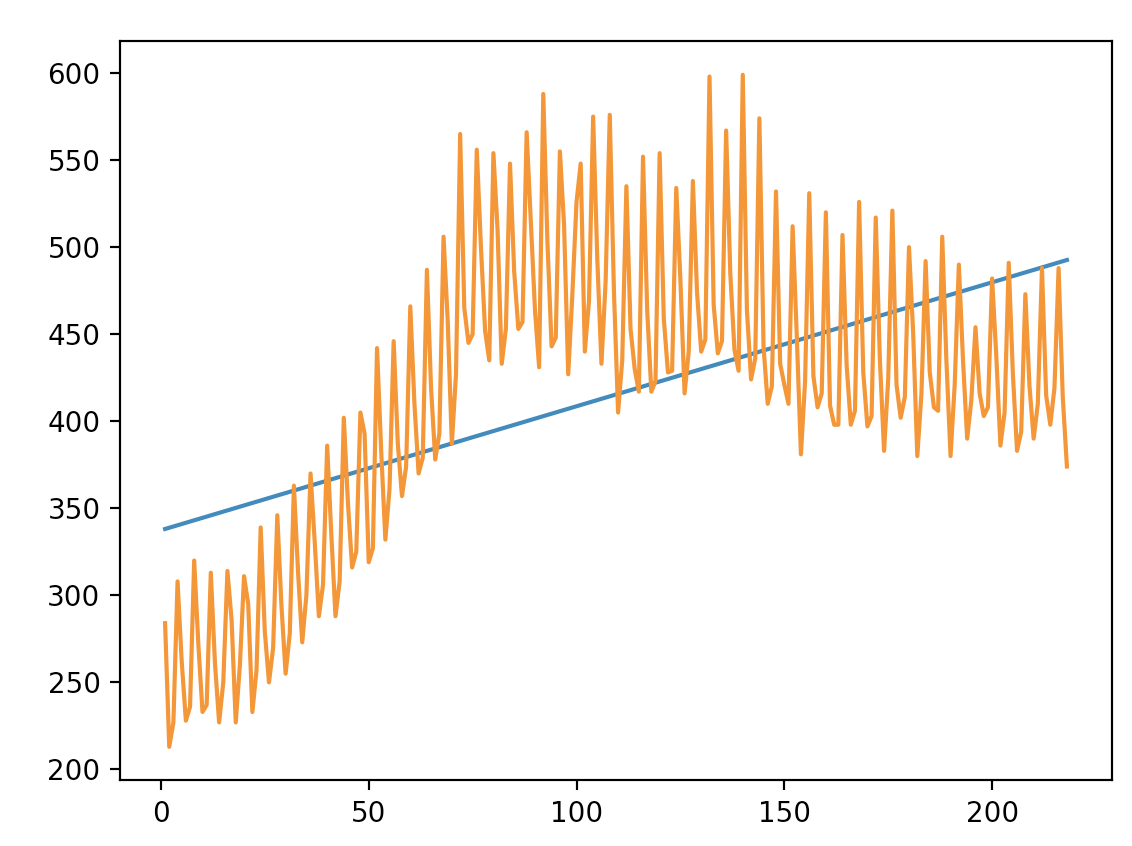 Seasonal Dummy Variable
Restrict to values after 1975:

Lowers  to 0.191
beer = beer.loc['1975 Q1':]
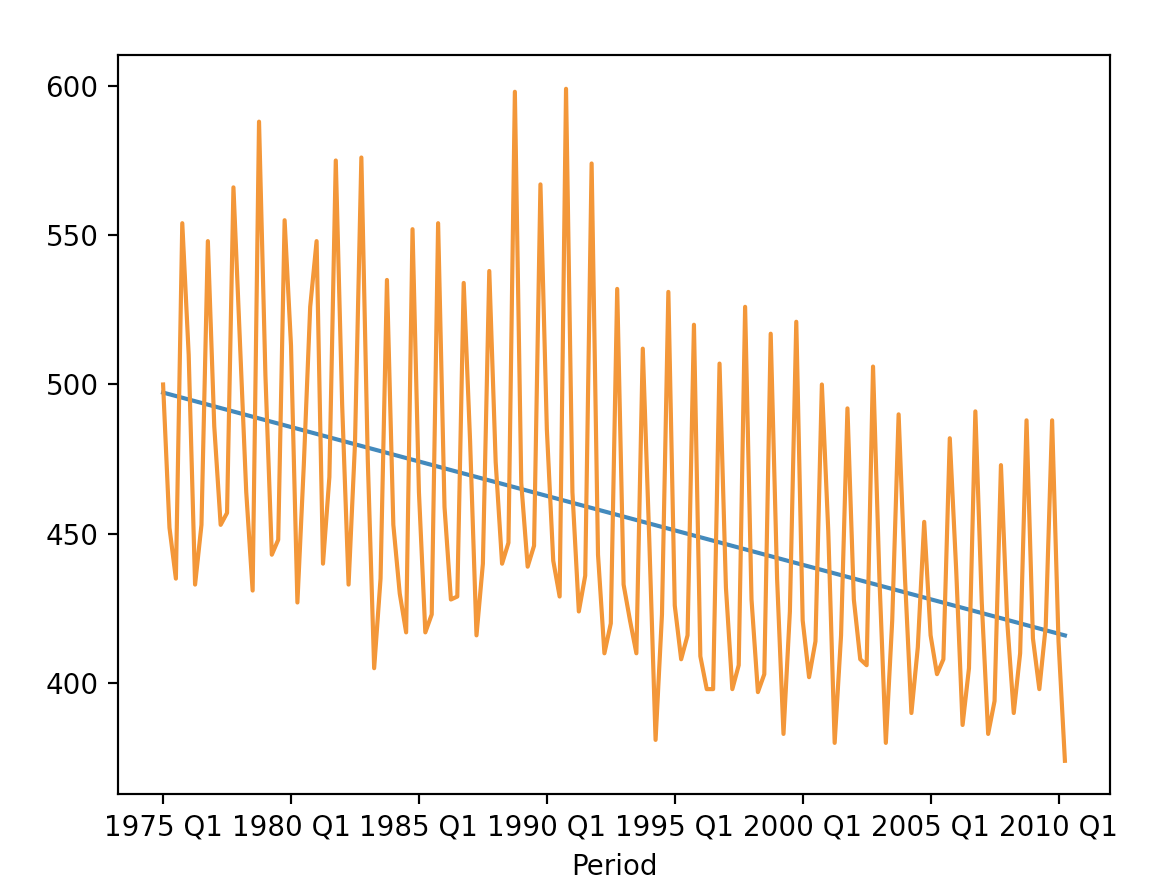 Seasonal Dummy Variables
Now, let's try using seasonal dummy variables
Create four new columns
def transform(df_ab):
    df_ab['s1'] = [ 1 if 'Q1' in df_ab.index[i] 
           else 0 for i in range(len(df_ab.index))]
    df_ab['s2'] = [ 1 if 'Q2' in df_ab.index[i] 
           else 0 for i in range(len(df_ab.index))]
    df_ab['s3'] = [ 1 if 'Q3' in df_ab.index[i] 
           else 0 for i in range(len(df_ab.index))]
    df_ab['s4'] = [ 1 if 'Q4' in df_ab.index[i] 
           else 0 for i in range(len(df_ab.index))]
Seasonal Dummy Variables
Set up the model including the seasonal parameters
y = df['Beer.Production']
x = df['Time']
x1 = df['s1']
x2 = df['s2']
x3 = df['s3']
x4 = df['s4']
model = ols("y~ x",df).fit()
print(model.summary())
a, b, b1, b2, b3, b4 = model.params
print(a, b, b1, b2, b3, b4)
Seasonal Dummy Variables
OLS Regression Results                            
==============================================================================
Dep. Variable:                      y   R-squared:                       0.891
Model:                            OLS   Adj. R-squared:                  0.888
Method:                 Least Squares   F-statistic:                     280.2
Date:                Tue, 24 Aug 2021   Prob (F-statistic):           6.77e-65
Time:                        17:35:02   Log-Likelihood:                -610.68
No. Observations:                 142   AIC:                             1231.
Df Residuals:                     137   BIC:                             1246.
Df Model:                           4                                         
Covariance Type:            nonrobust                                         
==============================================================================
                 coef    std err          t      P>|t|      [0.025      0.975]
------------------------------------------------------------------------------
Intercept    434.1185      4.555     95.303      0.000     425.111     443.126
x             -0.5811      0.037    -15.623      0.000      -0.655      -0.508
s1           108.1018      2.855     37.864      0.000     102.456     113.747
s2            65.0717      2.869     22.679      0.000      59.398      70.746
s3            78.5248      2.882     27.243      0.000      72.825      84.225
s4           182.4202      2.897     62.979      0.000     176.692     188.148
==============================================================================
Omnibus:                       19.732   Durbin-Watson:                   1.947
Prob(Omnibus):                  0.000   Jarque-Bera (JB):               32.379
Skew:                           0.683   Prob(JB):                     9.31e-08
Kurtosis:                       4.899   Cond. No.                     2.63e+18
==============================================================================
Seasonal Dummy Variables
Add a new column for the prediction
 

And plot raw data and prediction values
df_ab['pred'] = a + b*df.Time +b1*df.s1+b2*df.s2+b3*df.s3+b4*df.s4
df_ab.dropna(inplace=True)
plt.plot(df_ab['Beer.Production'])
plt.plot(df_ab['pred'], alpha = 0.5)

plt.xticks(['1980 Q1', '1985 Q1','1990 Q1', 
         '1995 Q1', '2000 Q1', '2005 Q1', '2010 Q1'],
          ['80', '85', '90', '95', '00', '05', '10'])
plt.show()
Seasonal Dummy Variables
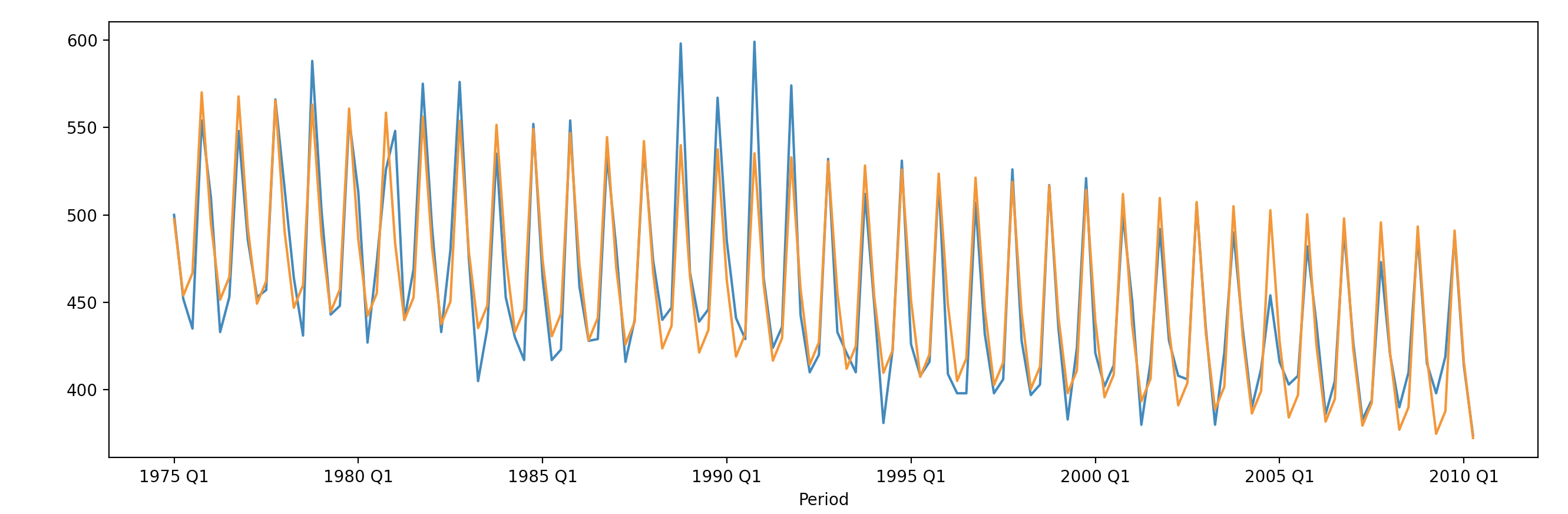 Seasonal Dummy Variables
Why are we not doing better?
We only have time and season as explanatory variables
Temperature and economy could also explain beer consumption
And maybe exports?
Seasonal Dummy Variables
Let's look at the average error of the prediction
Add one more column to the data frame
 


And display
df_ab['res'] = (df_ab['Beer.Production']-df_ab['pred'])/df_ab['Beer.Production']
Seasonal Dummy Variables
Shows that we are historically with 10% of the linear regression calculated value
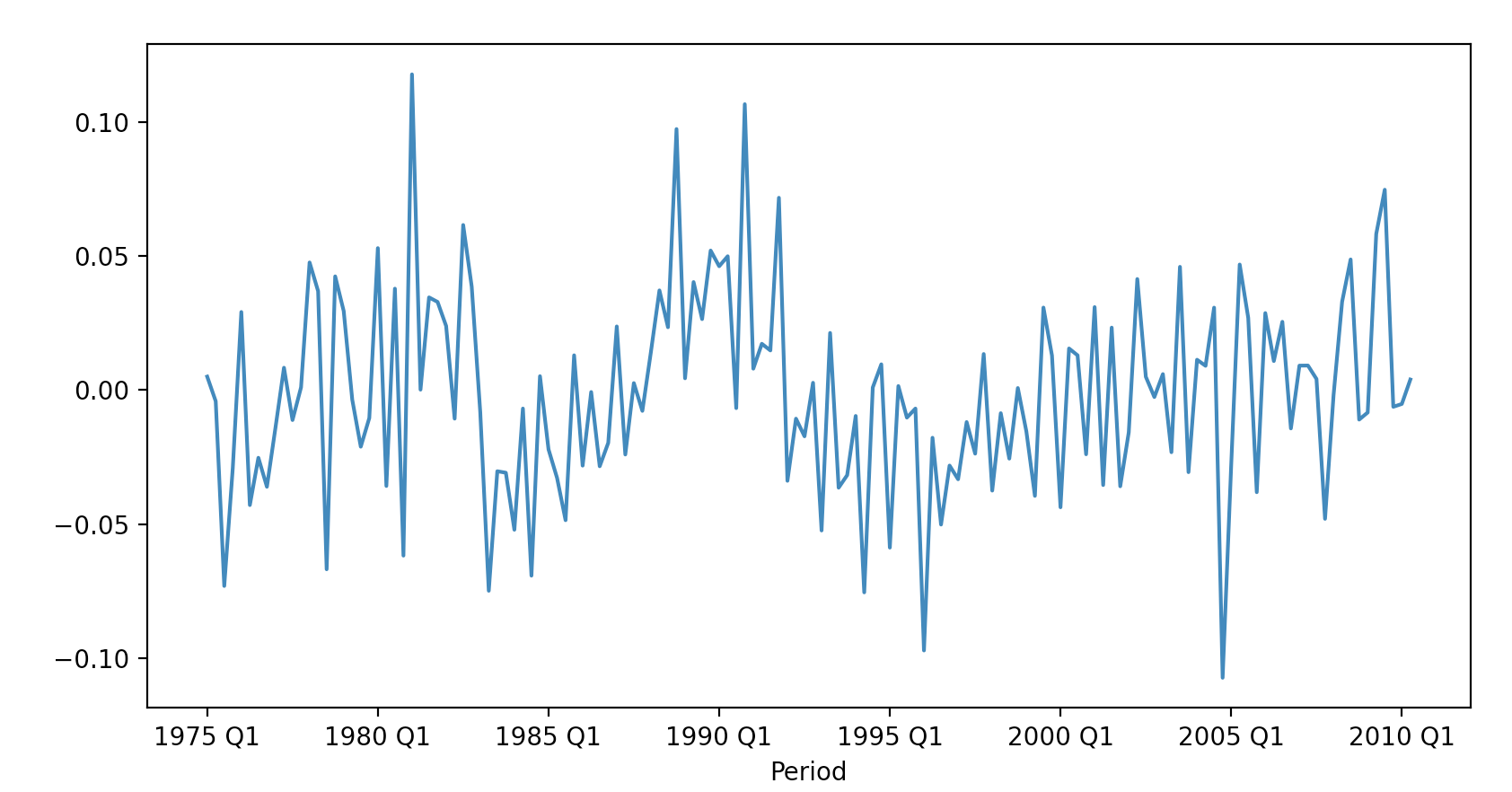 Seasonal Dummy Variables
We can also look at how well the prediction works
plt.scatter(df_ab['Beer.Production'][df_ab['s1']==1],
            df_ab['pred'][df_ab['s1']==1],
            alpha = 0.5, c = 'red', label='Q1')
plt.scatter(df_ab['Beer.Production'][df_ab['s2']==1],
            df_ab['pred'][df_ab['s2']==1],
            alpha = 0.5, c = 'green', label='Q2')
plt.scatter(df_ab['Beer.Production'][df_ab['s3']==1],
            df_ab['pred'][df_ab['s3']==1],
            alpha = 0.5, c = 'blue', label='Q3')
plt.scatter(df_ab['Beer.Production'][df_ab['s4']==1],
            df_ab['pred'][df_ab['s4']==1],
            alpha = 0.5, c = 'cyan', label='Q4')
plt.legend()
plt.show()
Seasonal Dummy Variables
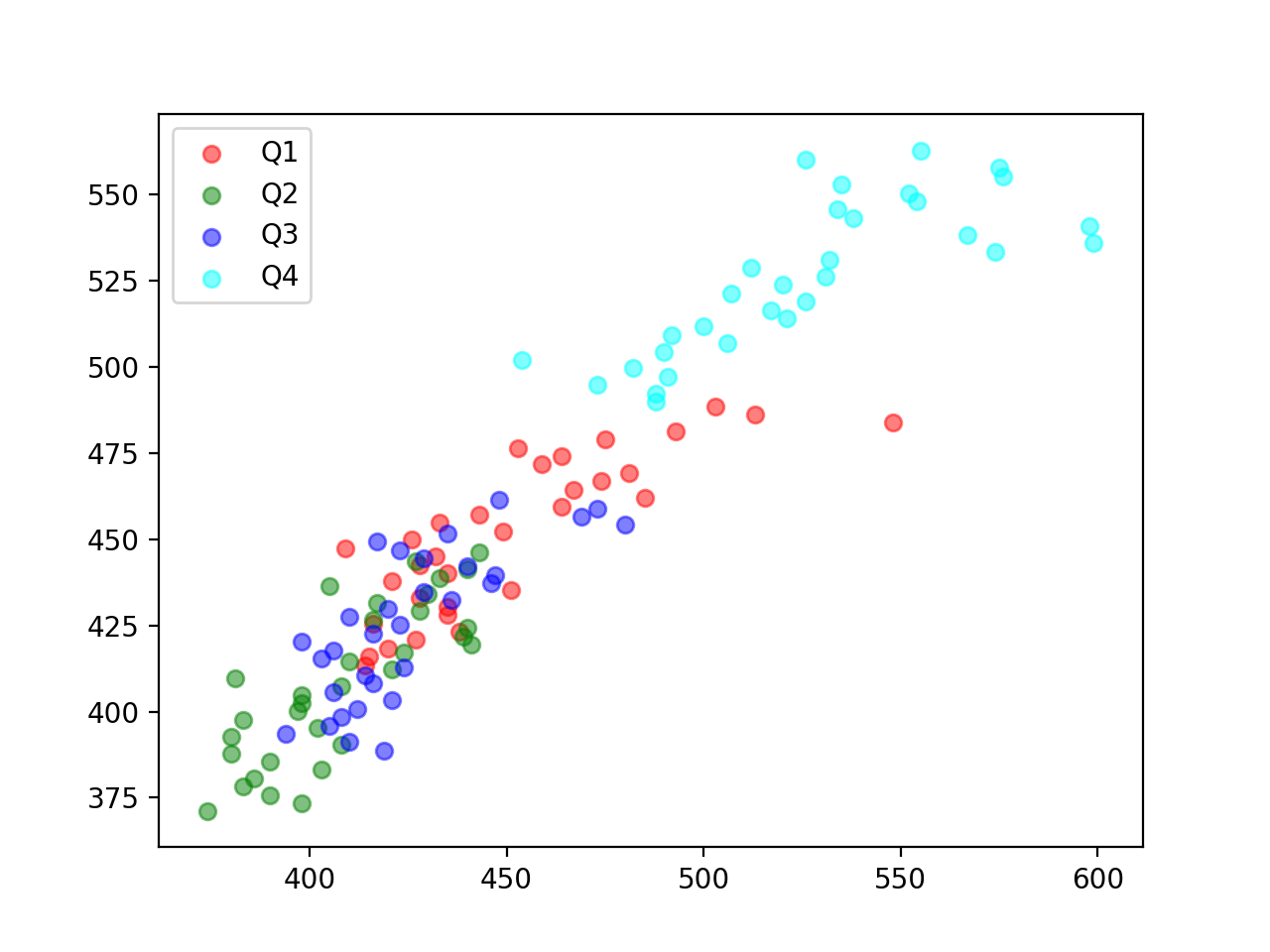 Classical Decomposition
Classical Decomposition
Simple method with periods of m on 
quarters: m=4,  business weeks: m=5, years: m = 365
Additive decomposition: 
Use moving average of size 2m (or m) to estimate 
Calculate the "detrended" series 
Seasonal component is the average over all values for that period 
Residual is what is left
Classical Decomposition
Problems with classical decomposition:
Trend cycle not available for the first or last times without extrapolation
Rapid rises and falls are smoothed out too much
Assumes seasonal components repeat 
Counter-example:  
Used to be that electricity consumption peaked in the winter (heating)
Now peaks in the summer (air-conditioning)
Really difficult to deal with extra-ordinary events (strikes, weather, catastrophes, …)
Classical Decomposition
Implemented in statsmodels

Needs a time series x
Needs a model: "additive" (default), "multiplicative"
Can give filtering weights
Period (if x not Pandas with frequency)
two-sided: method used for filtering
extrapolate_trend: non-zero value or 'freq' to extrapolate
Otherwise, NaN values
from statsmodels.tsa.seasonal import seasonal_decompose
Classical Decomposition
Call decomposition




result has components trend, seasonal, resid
result = seasonal_decompose(
          df['Beer.Production'],
          model = 'additive',
          period = 4,
          extrapolate_trend = 3)
Classical Decomposition
Show results:
def show(result):
    fig, axs = plt.subplots(3, sharex=True, figsize=(5,10))
    axs[0].plot(result.trend, 'k-')
    axs[1].plot(result.seasonal, 'r:')
    axs[2].plot(result.resid, 'b-.')
    axs[0].set_title('trend')
    axs[1].set_title('seasonal')
    axs[2].set_title('residual')
    axs[2].set_xticks(['1980 Q1', '1990 Q1', '2000 Q1', '2010 Q1'])
    axs[2].set_xticklabels(['80', '90', '00', '10'])
    plt.show()
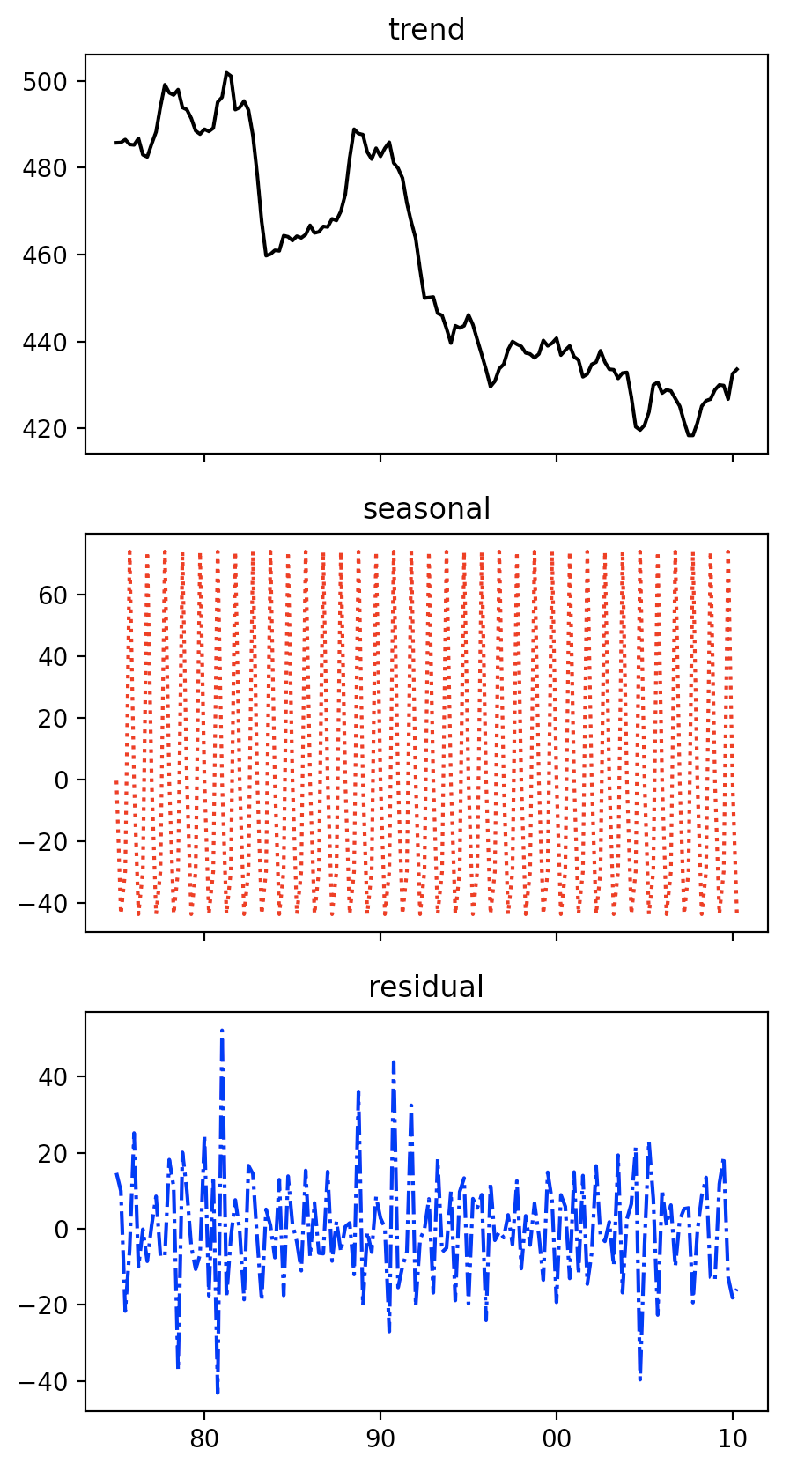 Can extrapolate the trend
Add seasonal
Use residual as a measure of uncertainty
Classical Decomposition
airline passengers
result = seasonal_decompose(df.Passengers,
                            model = 'additive',
                            period = 14,
                            extrapolate_trend = 'freq'
                            )
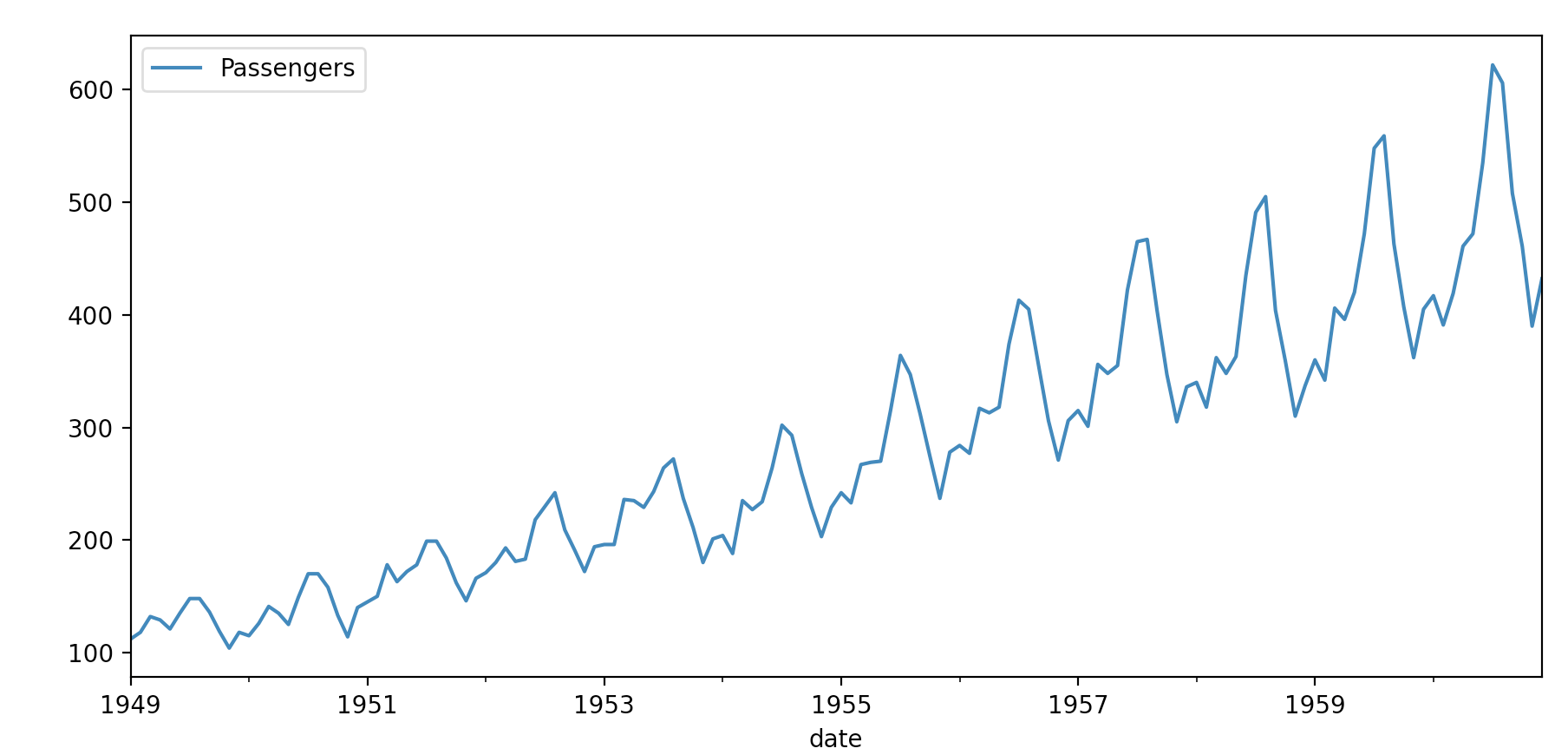 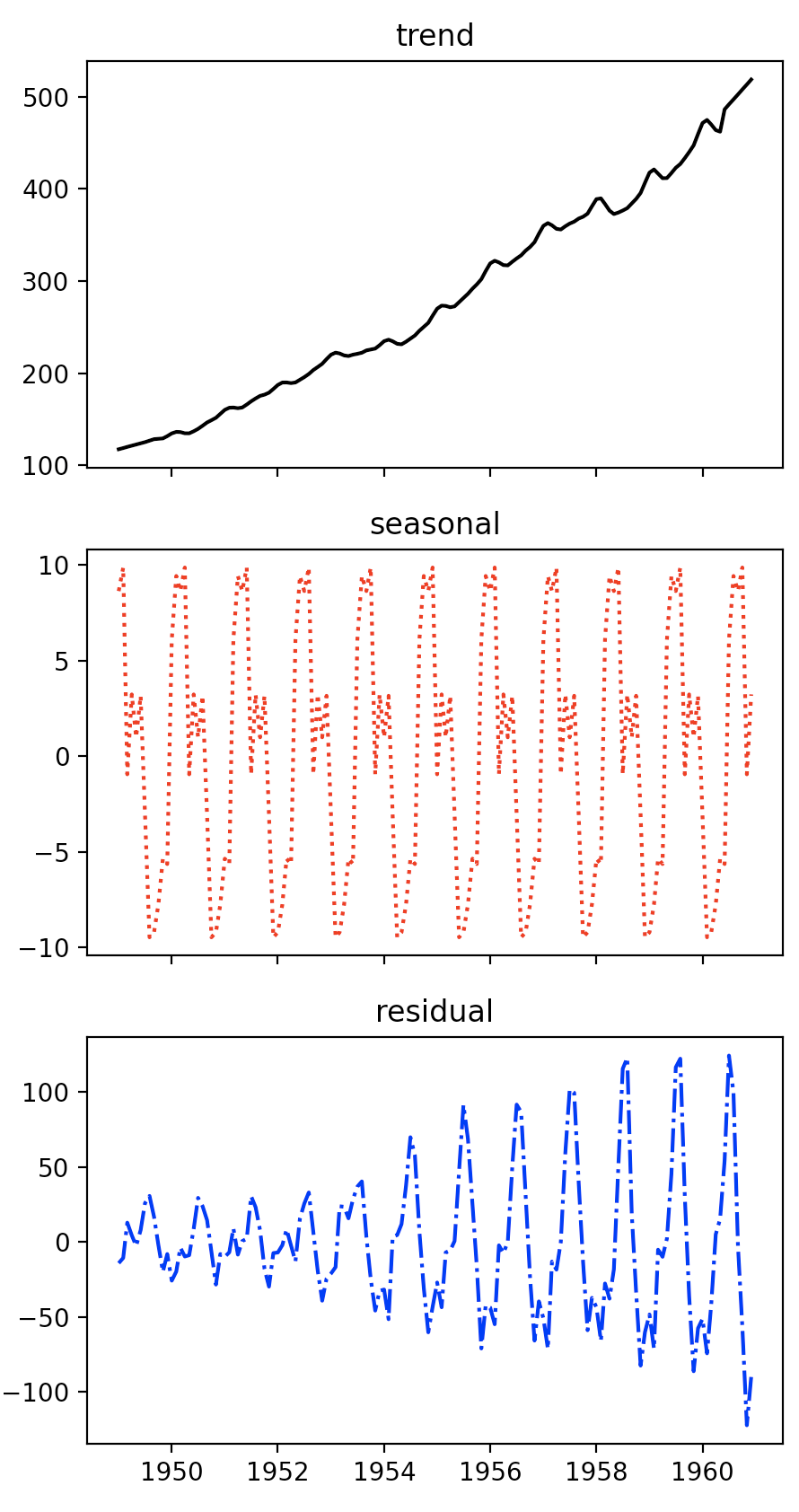 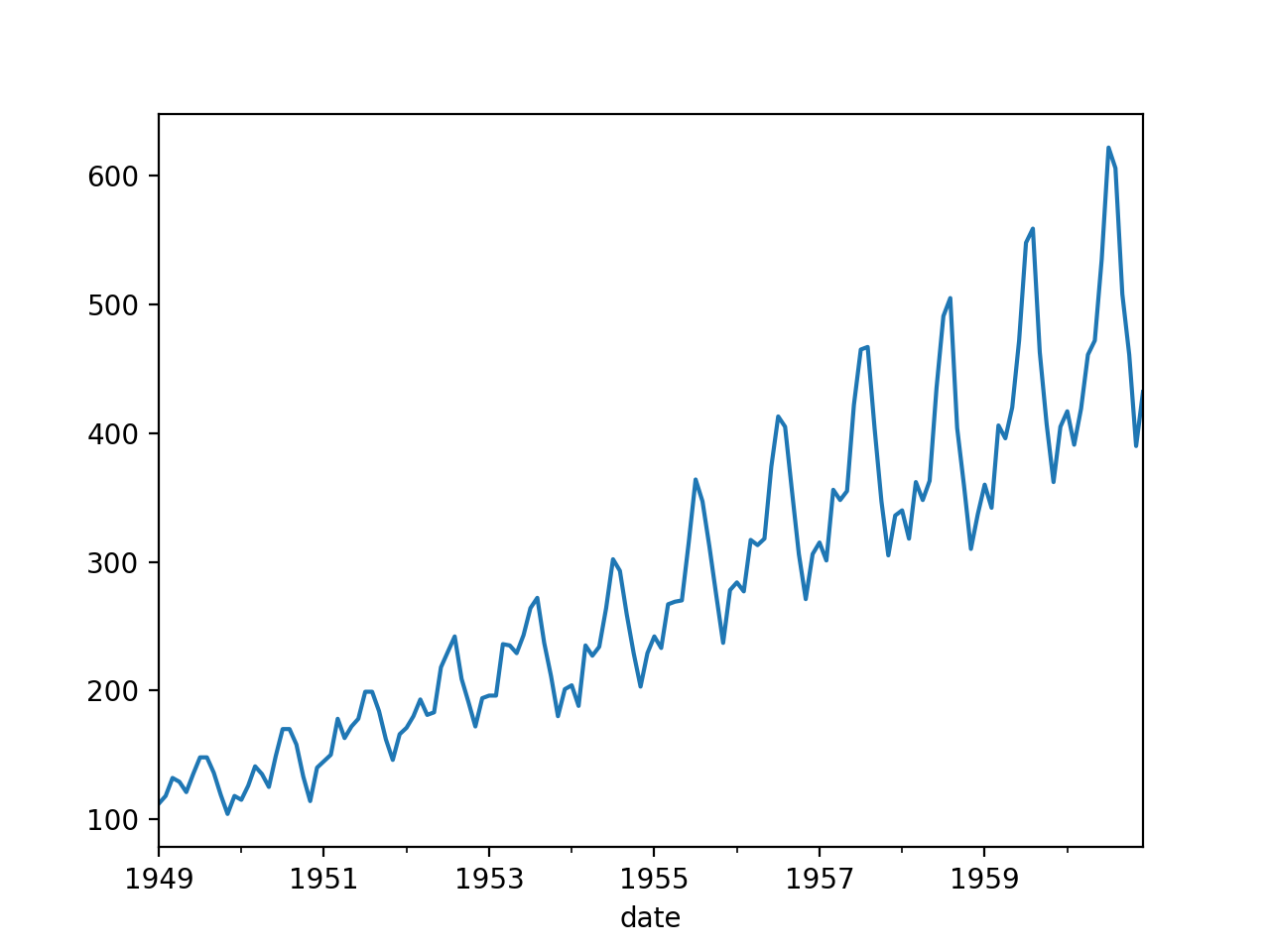 Better Decompositions
Decomposition has had a 100 year history
Classical decomposition finds seasonal adjustment based on means so that they are constant
Better decompositions allow seasonal values to vary
Seasonal Decomposition using LOESS (STL) 
LOESS is based on estimating the trend with a range of functions within a certain window
Better Decompositions
STL is implemented in statsmodels
 
Uses the assumed cyclicity as input (periods)
from statsmodels.tsa.seasonal import STL
Better Decompositions
Example: Australian Beer:



Result is a triple of trend, seasonal, and residual
stl = STL(df['Beer.Production'],
             period=4,
             robust=False)
result = stl.fit()
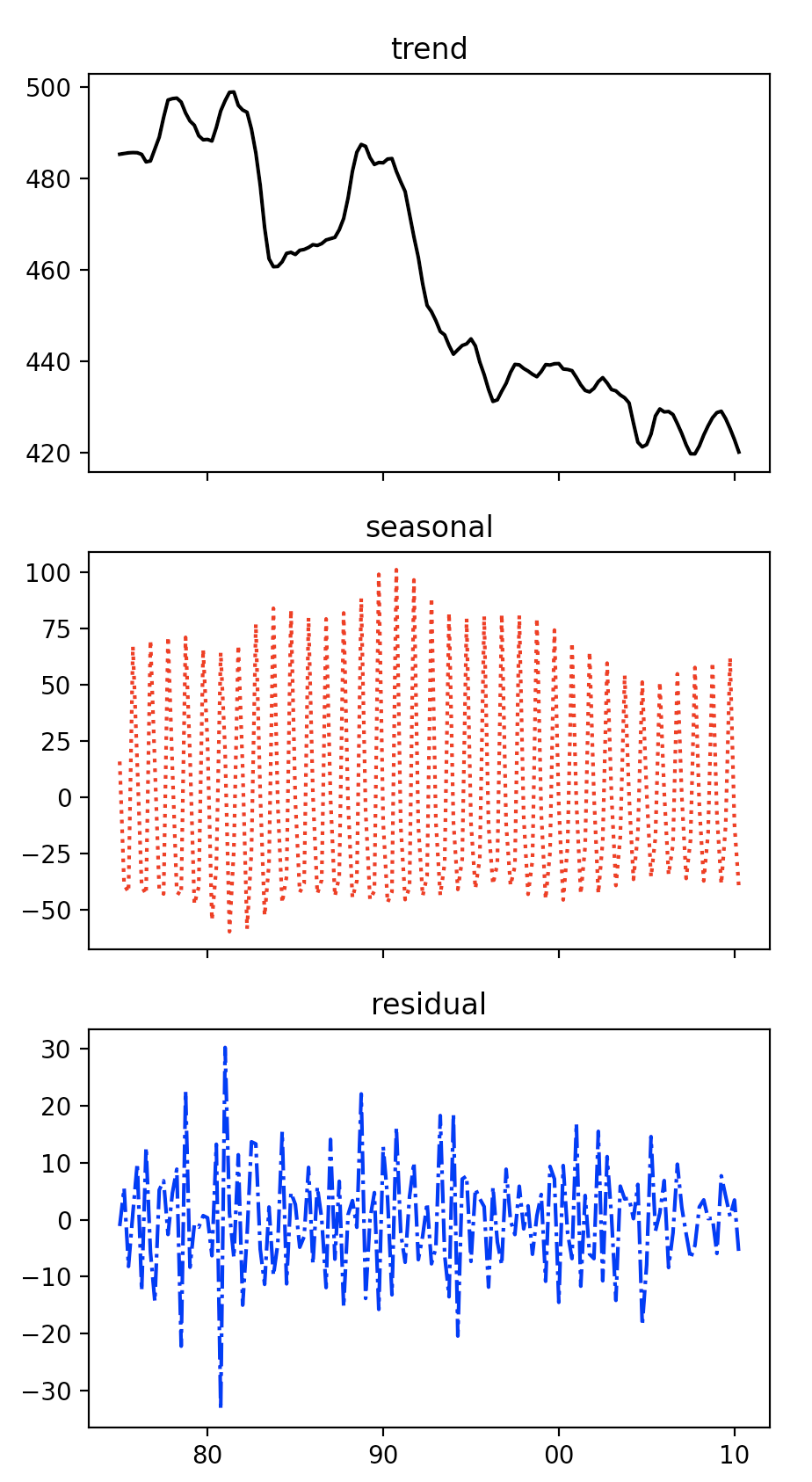 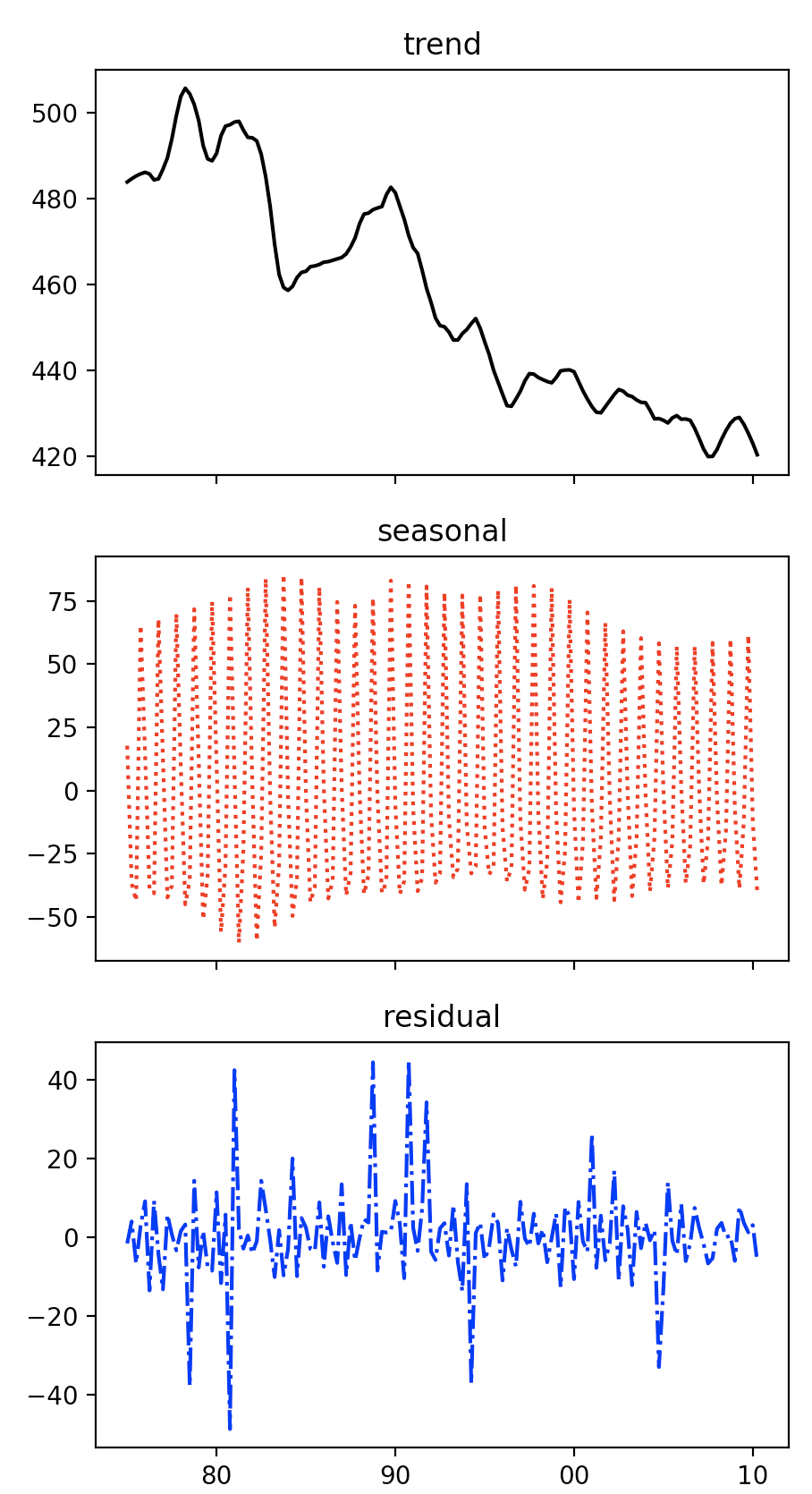 robust
not
robust
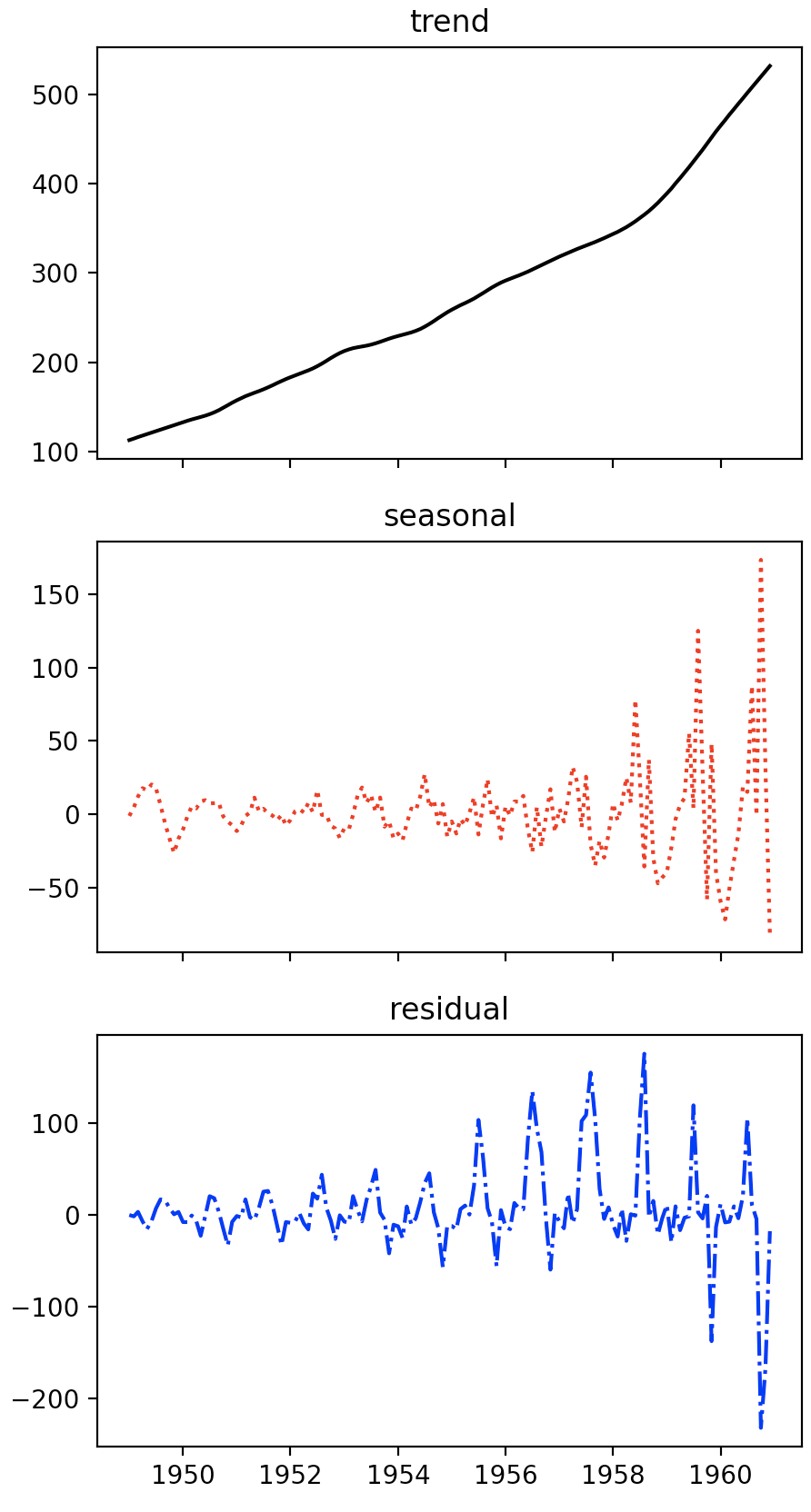 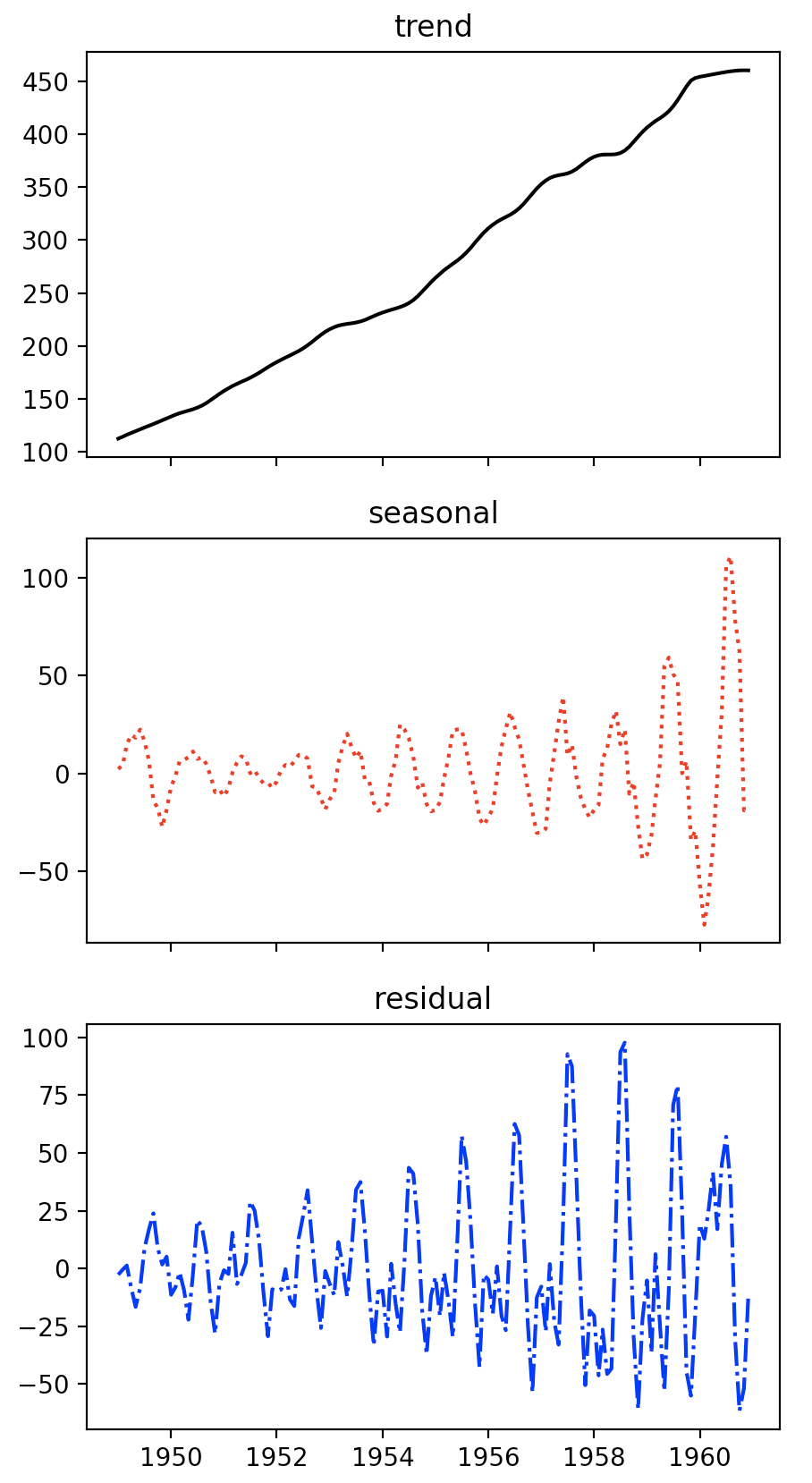 airline 
passengers
not 
robust
robust
Better Decompositions
Holt's linear trend method:
Simple exponential smoothing for data with trend
Estimates series at time t using estimates of the slope obtained as a weighted average
Holt-Winter's Seasonal Method
Adds a seasonal component
Better Decompositions
Implemented in statsmodels
 
Produces a fitted value (fit) and allows predictions
from statsmodels.tsa.holtwinters import ExponentialSmoothing as esm
df = get_data()
esm = esm(df['Passengers'],
          seasonal='mul',
          seasonal_periods=12
          )
result = esm.fit()
Better Decompositions
Airline Example (multiplicative fit)
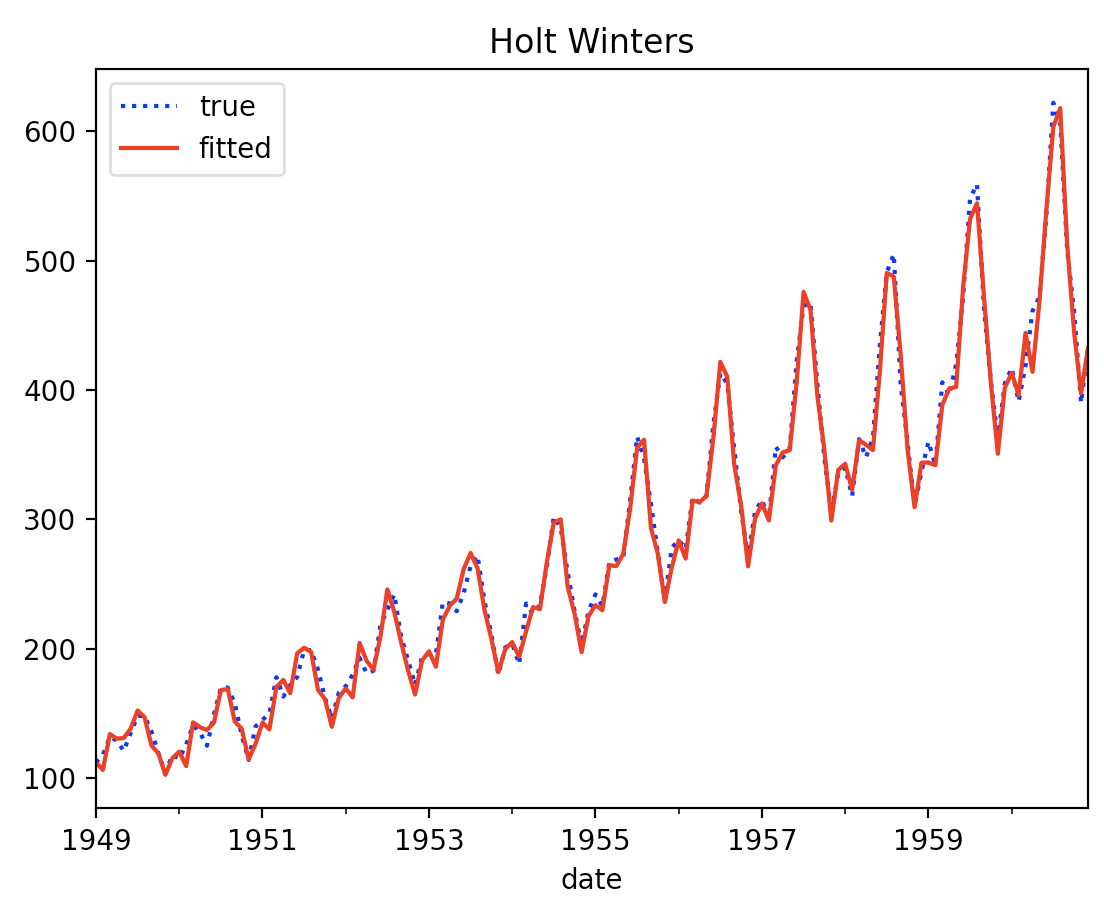 Better Decompositions
Airline Example additive seasonality
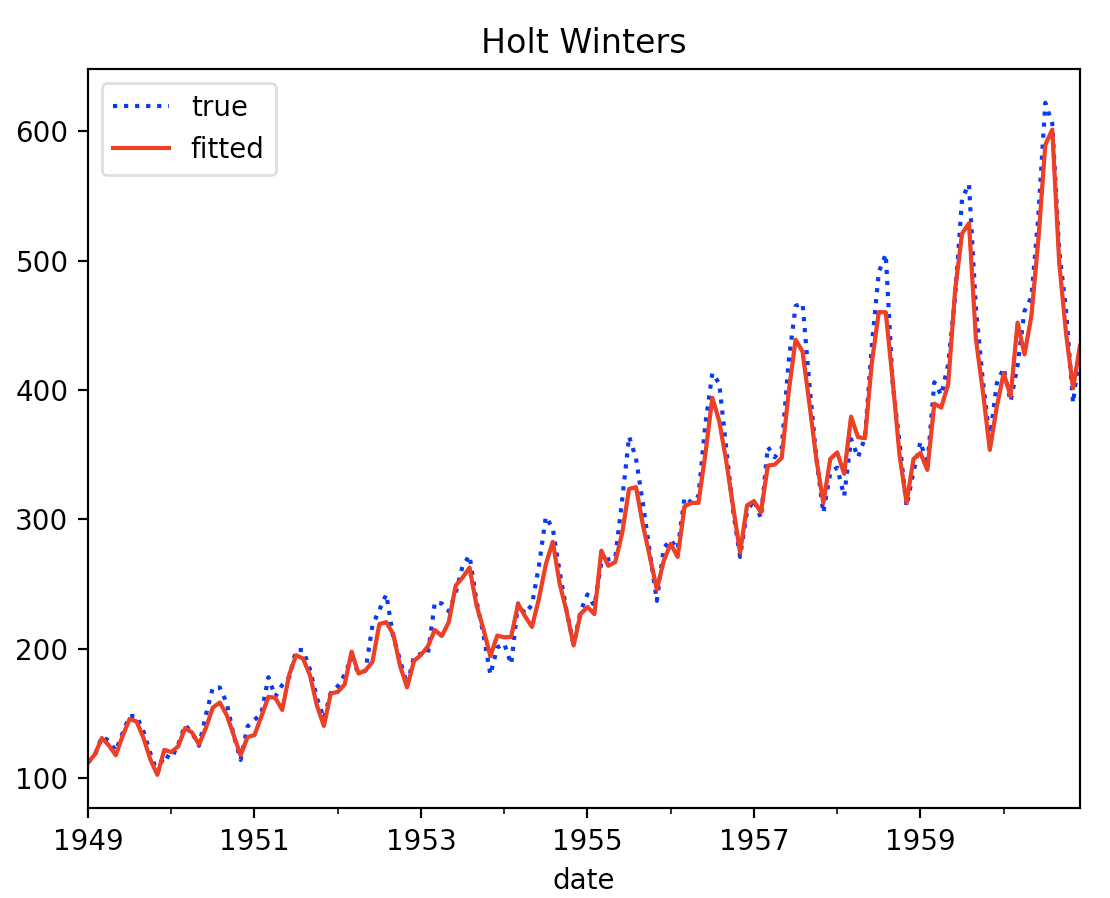 Stationary Time Series
Time Series Analysis
After defining and removing
Seasonal components
Trends
Residual needs to be analyzed
Stationary Time Series
Properties do not depend on the time at which the series is observed
No trend, no seasonality
But could be cyclic if cycles have no fixed length
Stationary Time Series
Example:
Google High stock value is not stationary
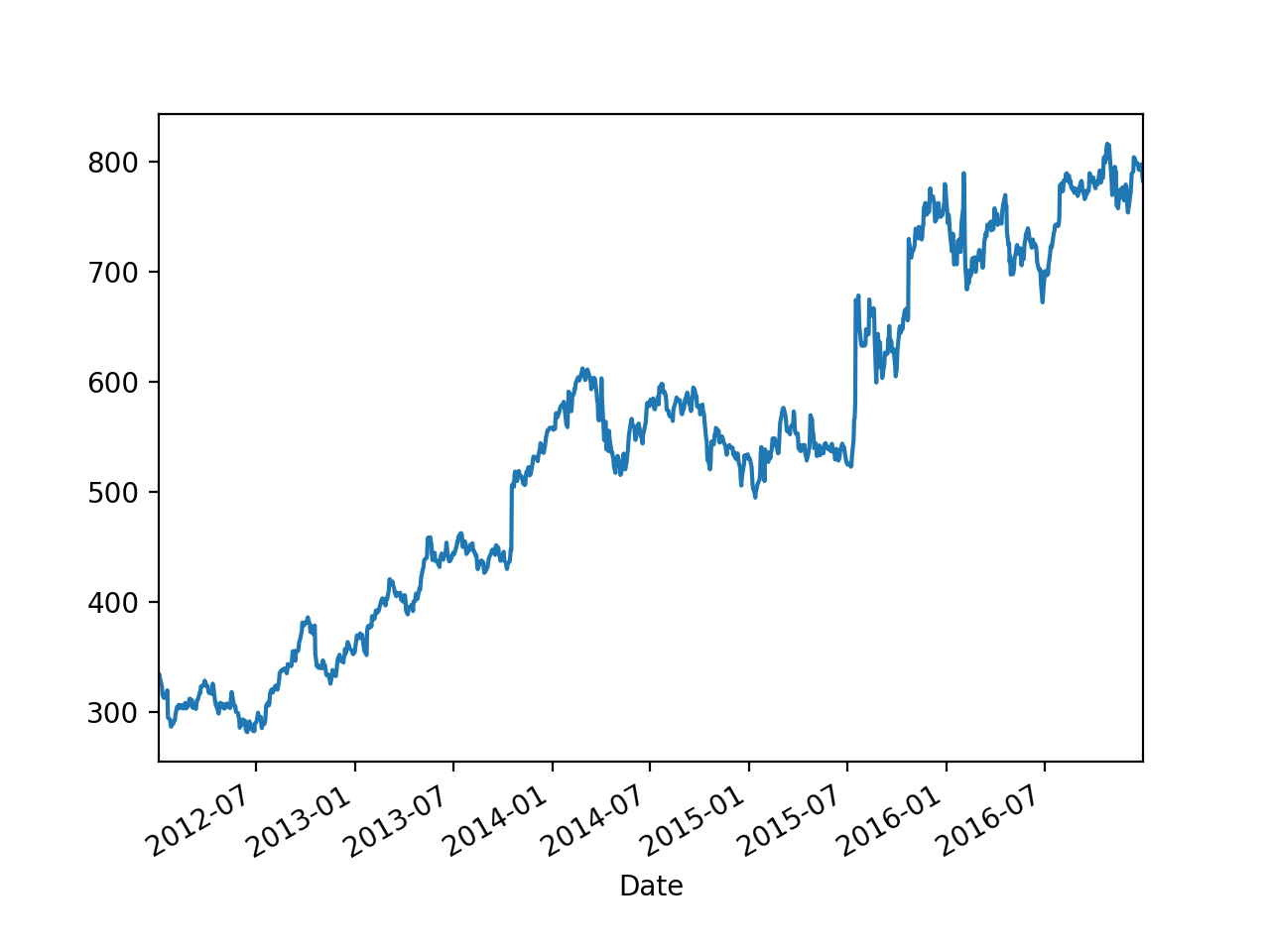 Stationary Time Series
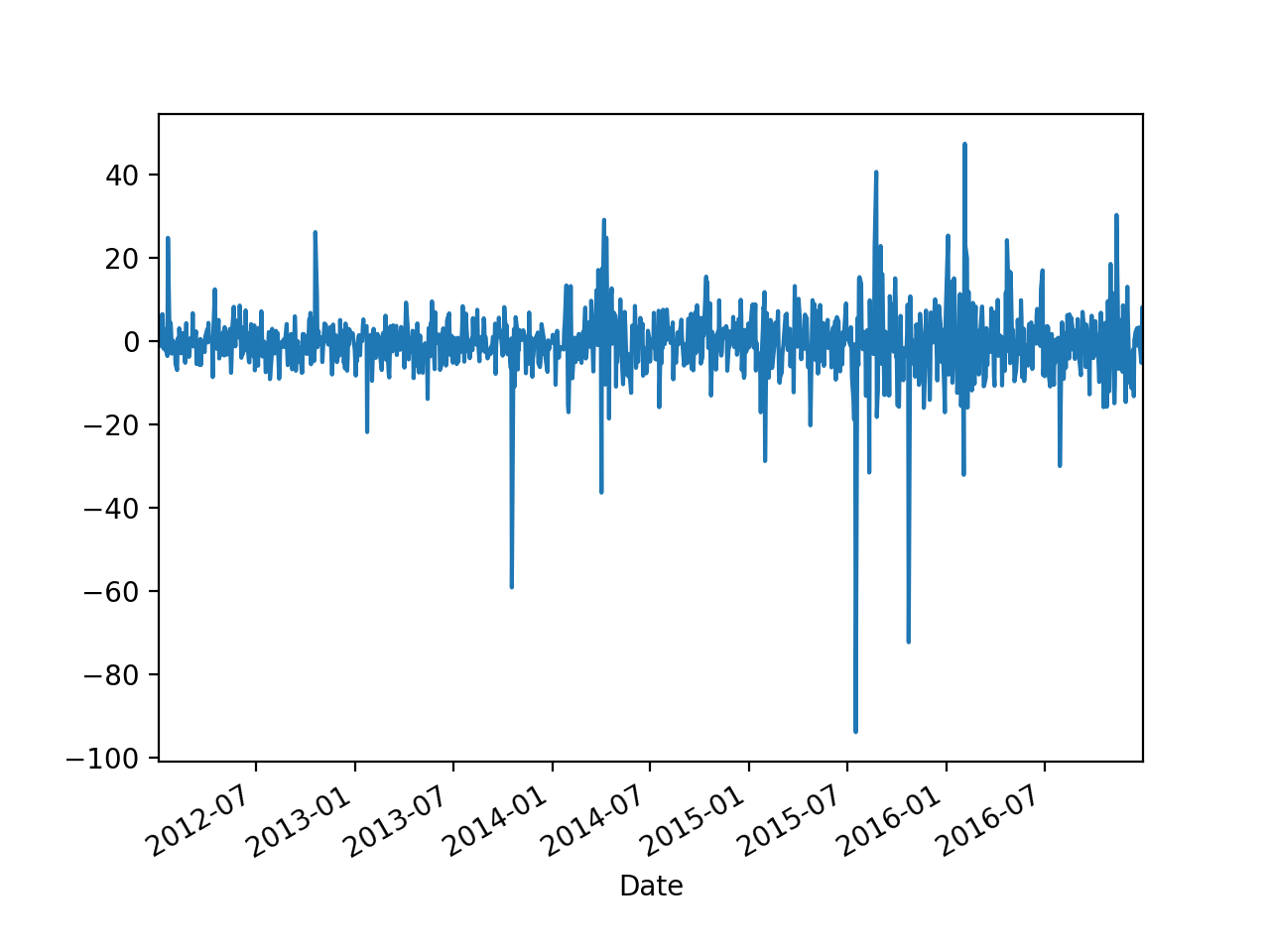 But it's daily change is
Stationary Time Series
Use shift in order to obtain the differences
def get_google_data():
    my_df = pd.read_csv('../Pandas/google.csv',
                        parse_dates=[0],
                        index_col=0,
                        converters={
                            'Close': my_converter,
                            'Volume': convert_volume}
                        )
    print(my_df.info())
    #my_df.High.plot()
    (my_df.shift(1).High - my_df.High).plot()
    plt.show()
    return my_df
Stationary Time Series
This is typical
Differencing
Make a non-stationary time series stationary
Might have to be repeated several times
Stationary Time Series
Can look at the Auto-Correlation Function
How does the value of a time series relate to the values shifted by m periods
Implemented in Pandas as autocorr(lag = m)
Stationary Time Series
Example: google change
my_df = get_google_data()
for i in range(20):
    print(i, 
   (my_df.shift(1).High - my_df.High).autocorr(lag=i))
0 0.9999999999999999
1 0.12080309541084427
2 -0.035334997385017435
3 -0.048524948019570004
4 -0.05560693878878337
5 -0.0064797046657102605
6 0.011124537759089287
7 -0.03901650231472603
8 -0.012520771888603816
Stationary Time Series
One version in statsmodels

Calculates ACF as a numpy array
from statsmodels.tsa.stattools import acf, pacf
my_df = get_google_data()
google = (my_df.shift(1) - my_df).dropna(axis=0)
my_acf = acf(google.High, fft = False)
fig, ax = plt.subplots(1)
ax.plot(my_acf)
Stationary Time Series
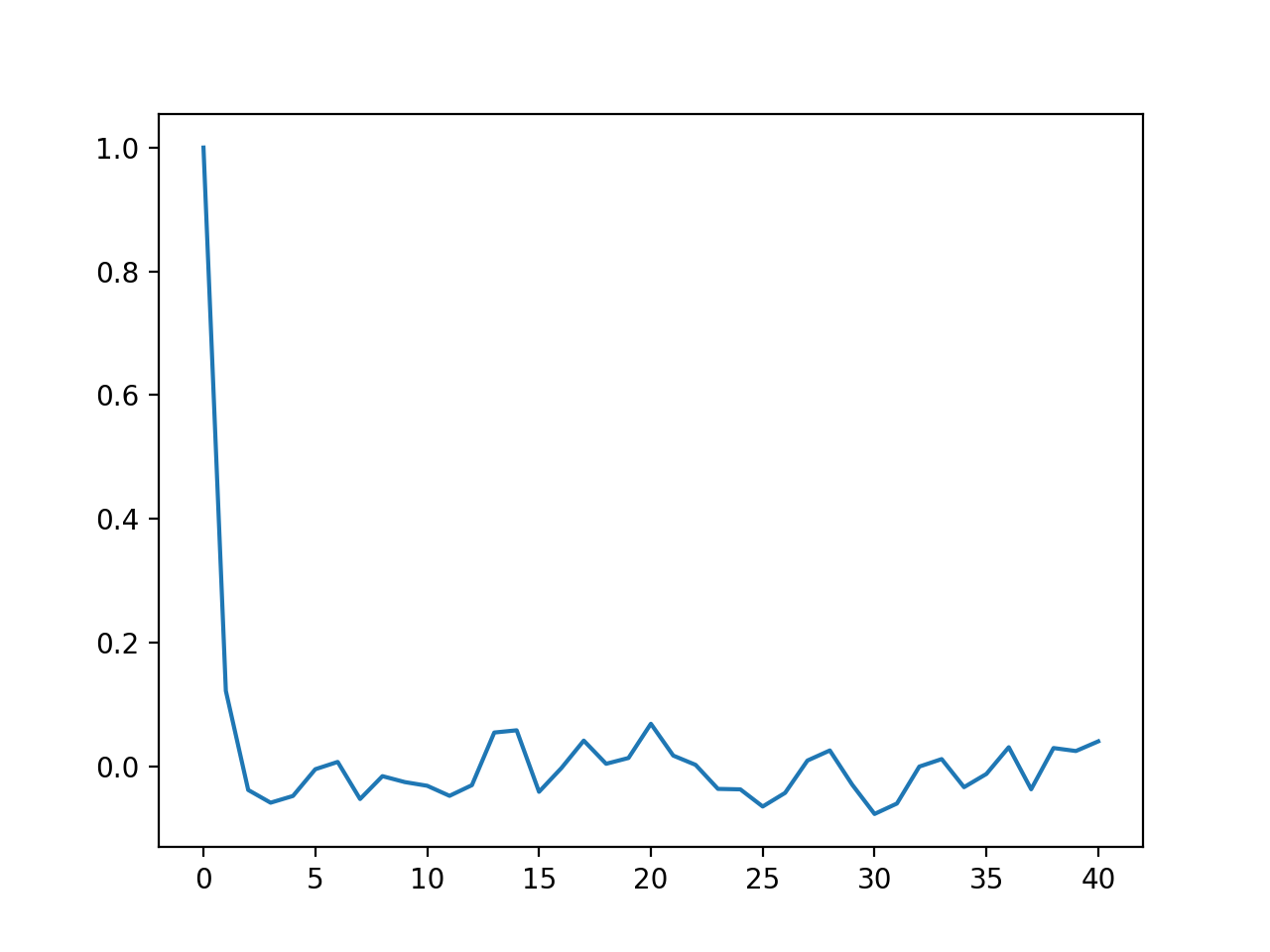 Stationary Time Series
A graphical version is also available:
import statsmodels.graphics.tsaplots as sgt
sgt.plot_acf(google.High, unbiased = True, 
  zero=False, lags = 40)
Stationary Time Series
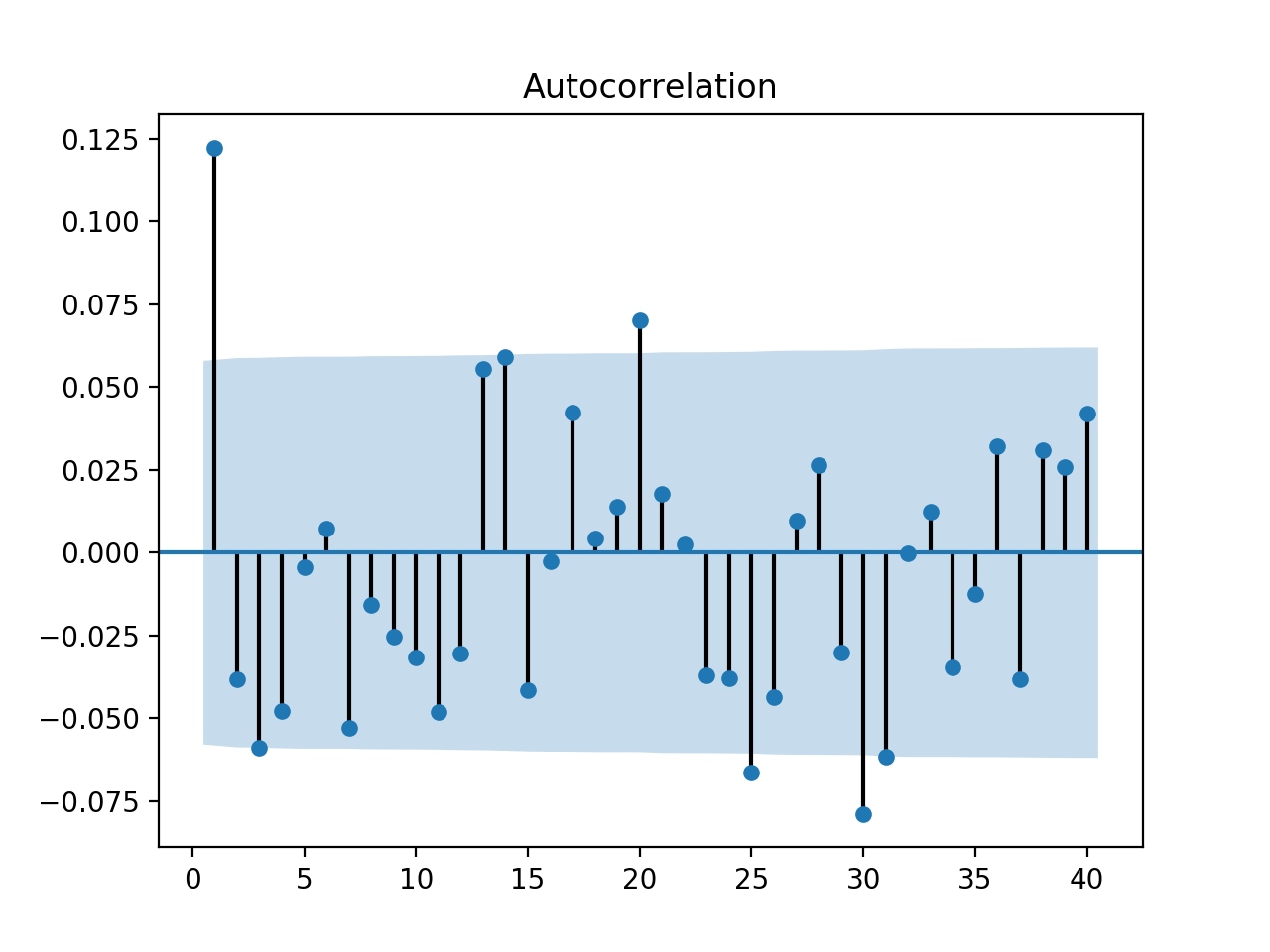 Stationary Time Series
If we apply the same methodology to the original data
Much more autocorrelation
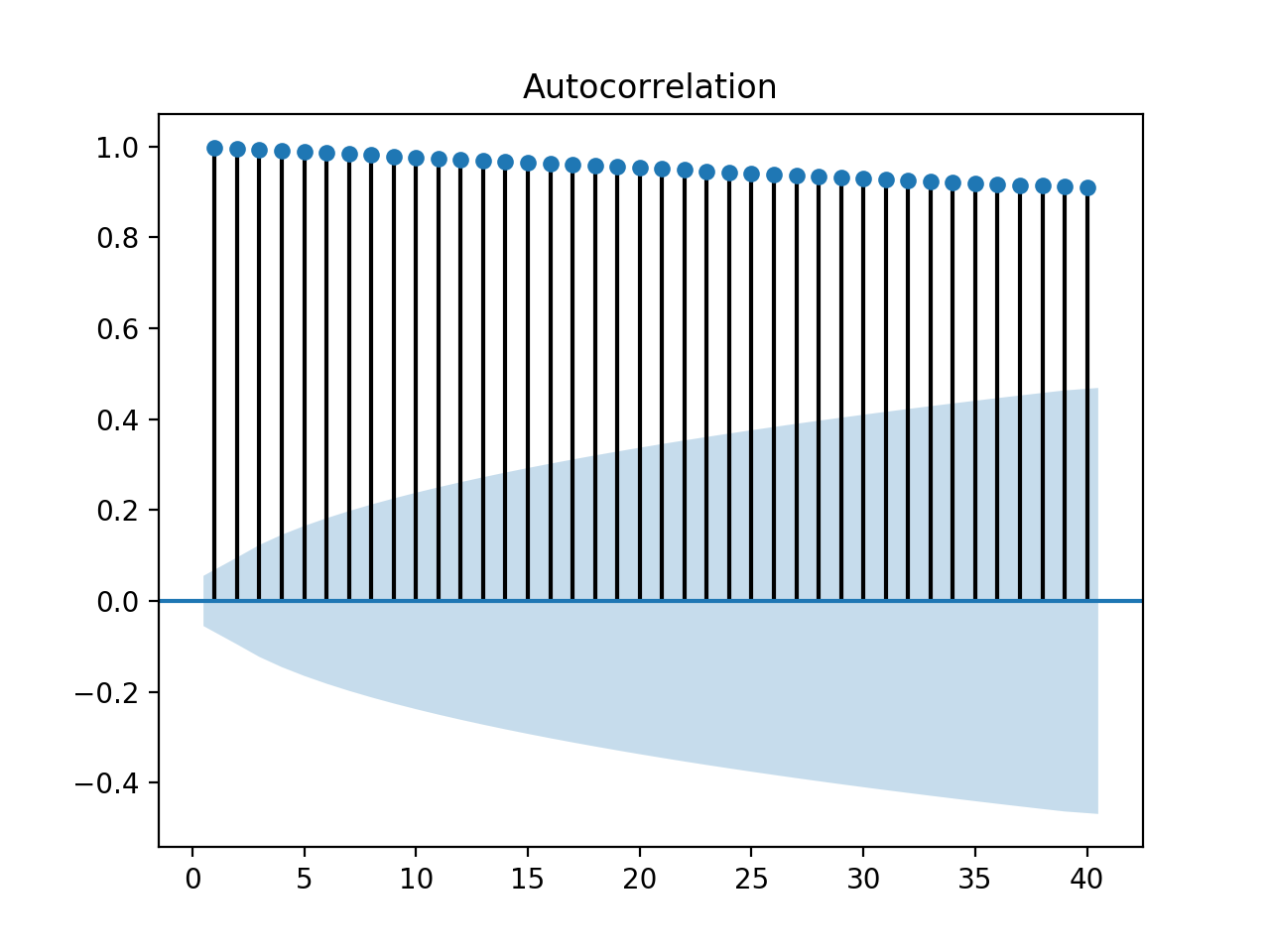 Stationary Time Series
For lag = 2, the value is mostly because of the correlation between lag = 1 
Use pacm instead
Calculates only the auto-correlation not explained by auto-correlation for smaller lags
sgt.plot_pacf(my_df.High,  lags = 40)
Stationary Time Series
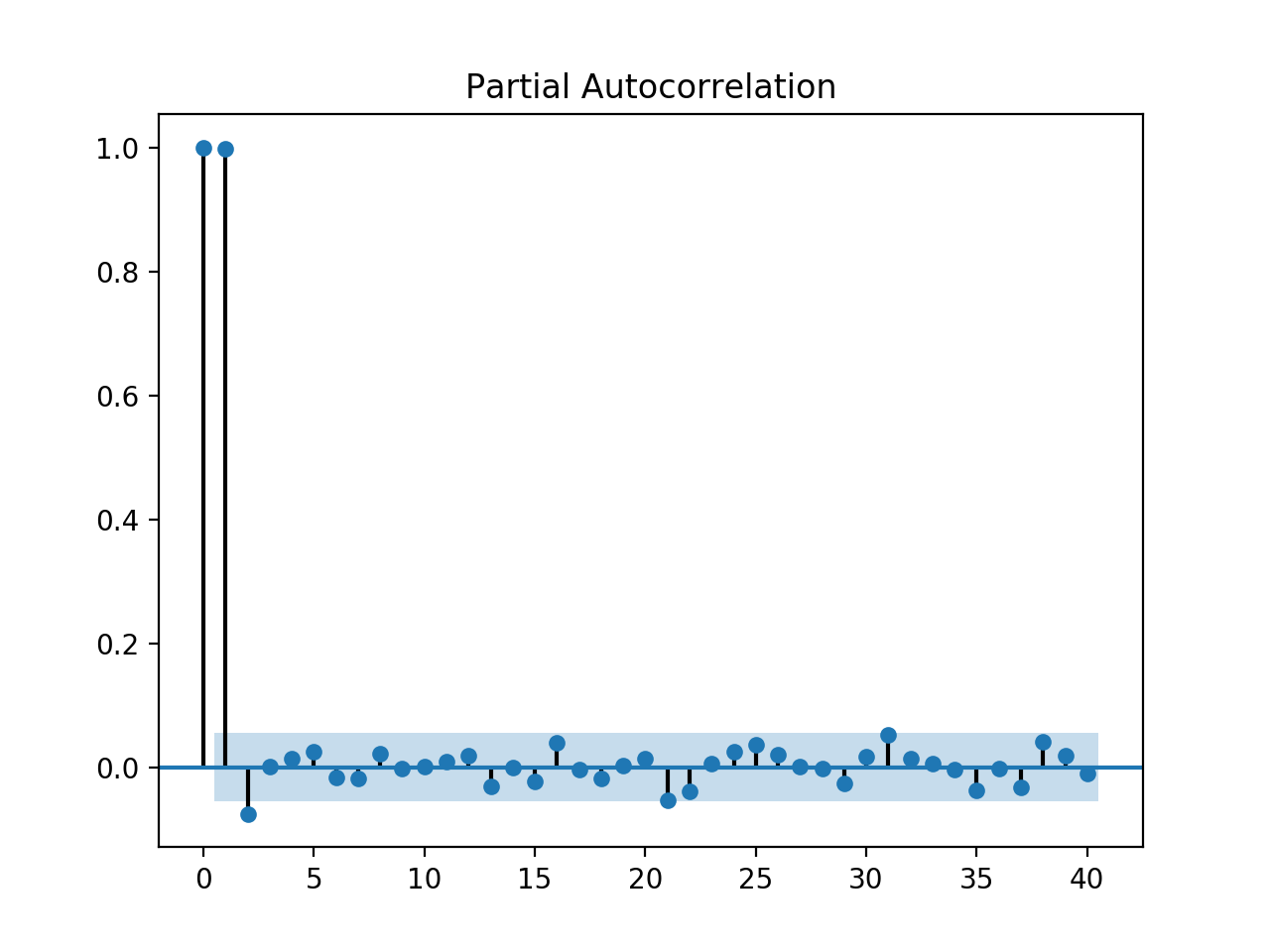 Stationary Time Series
Autoregression Models
Forecast variable of interest using linear combination of past values of the variable

With "white error" 
Autoregressive Model of order
Stationary Time Series
Moving average models
Uses past forecast errors

with white noise
Stationary Time Series
ARIMA models
AutoRegressive Integrated Moving Average

Differenced value at t is
autoregressive part of order p
d times differenciated
moving average of order q
ARIMA(p,d,q)
Stationary Time Series
Can use statsmodels
  
Specify degree of ARIMA model and print out its parameters
Display residual
from statsmodels.tsa.arima_model import ARIMA
model = ARIMA(my_df.High, order=(1,1,0))
model_fit = model.fit(disp=0)
print(model_fit.summary())
residuals = pd.DataFrame(model_fit.resid)
residuals.plot(label='residual')
plt.show()
Stationary Time Series
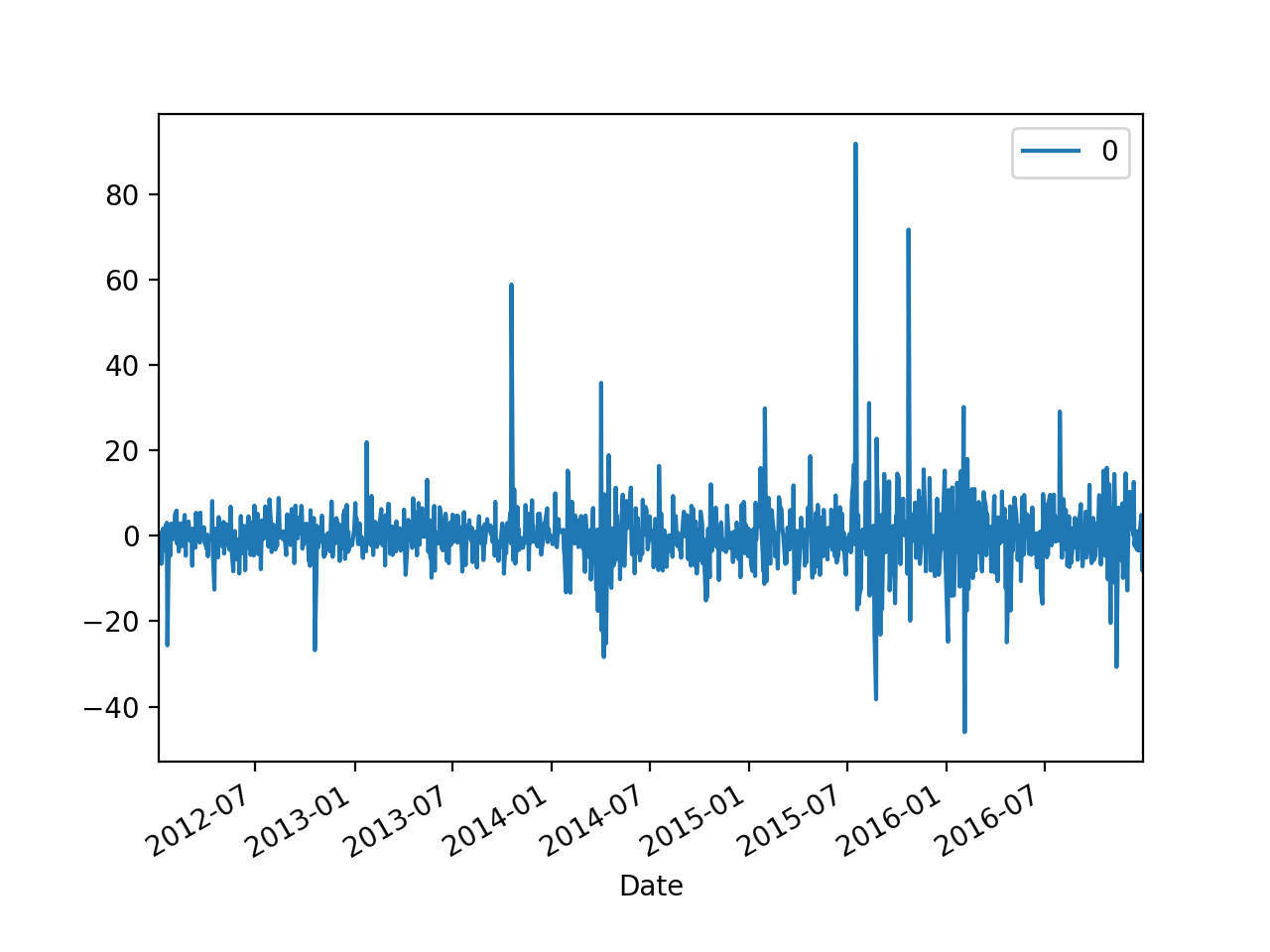 Seasonal Time Series
It is possible to extend ARIMA to include a seasonal component
In which case we could even put in a trend
from statsmodels.tsa.statespace.sarimax import SARIMAX
df = get_data()
my_order = (1,1,1)
my_seasonal_order=(1,1,1,12)
model = SARIMAX(endog = df.Passengers,
                order = my_order,
                seasonal_order = my_seasonal_order)
results = model.fit()
print(results.summary())
results.resid.plot()
plt.show()